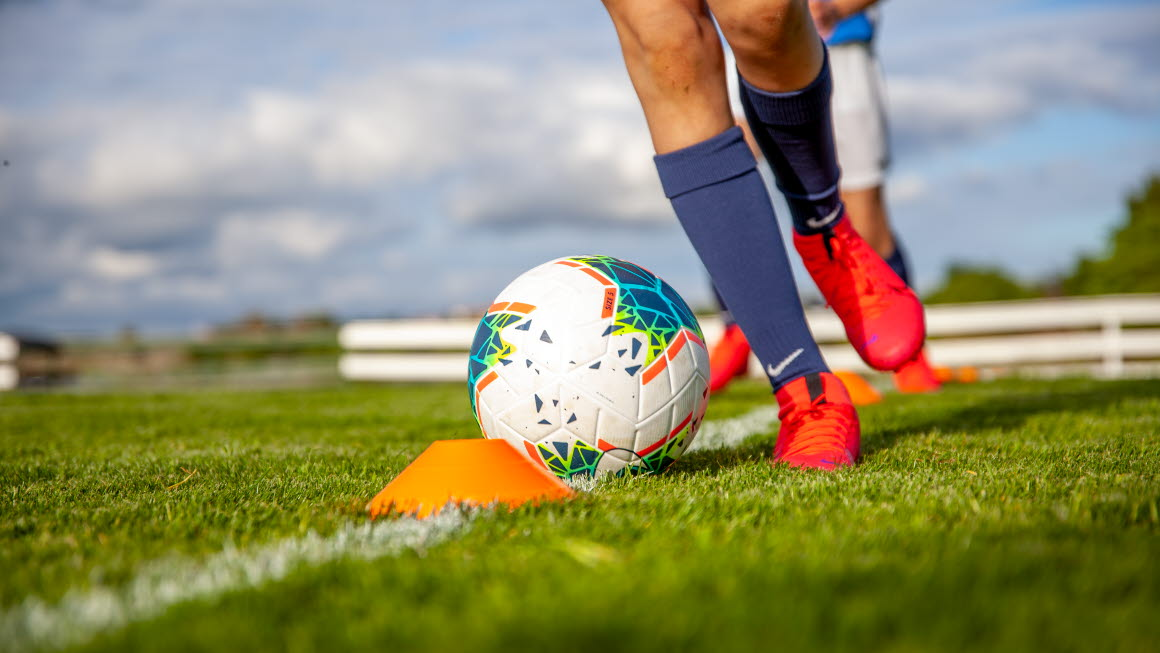 KLUBBFORUM November 2021
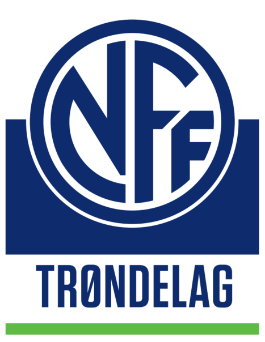 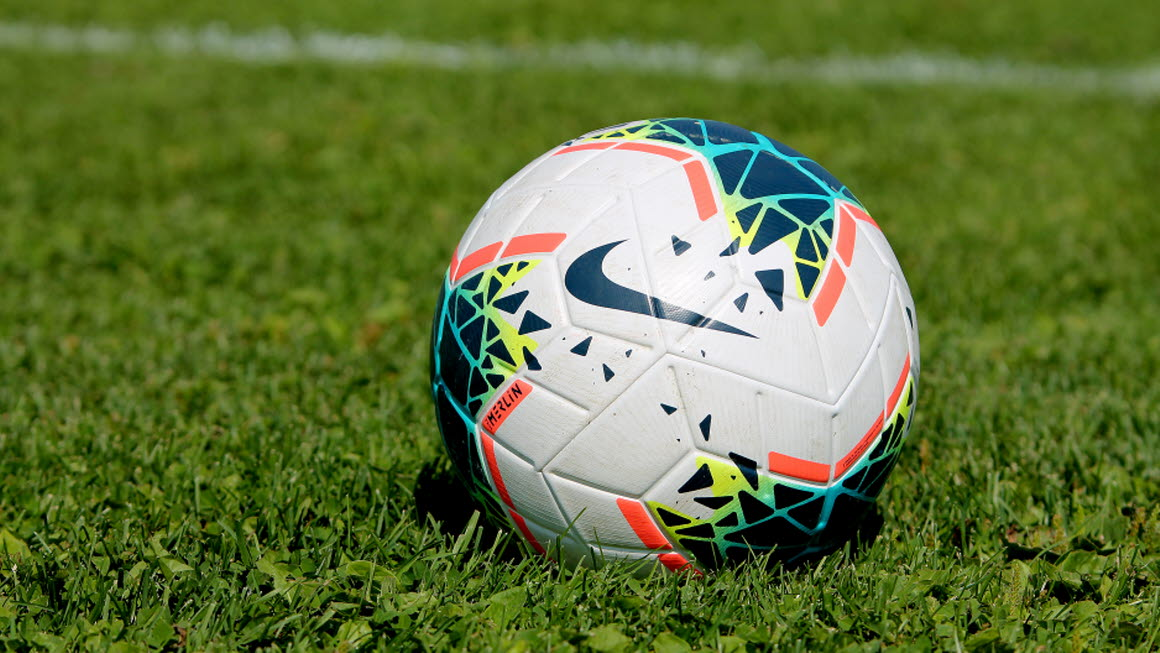 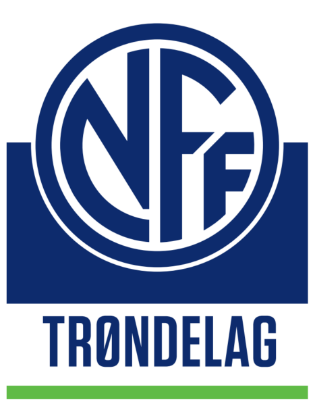 AGENDA

KL.1800-1830	FAIR PLAY 

KL.1830-1915	STRATEGIPLAN DELTAGELSE

KL.1915-1930	PAUSE

KL.1930-2045	LAGSPÅMELDING 2022

KL.2045-2100	ÅRSHJUL
FAIR PLAY
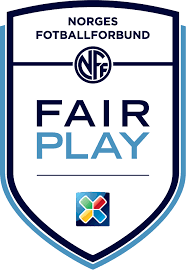 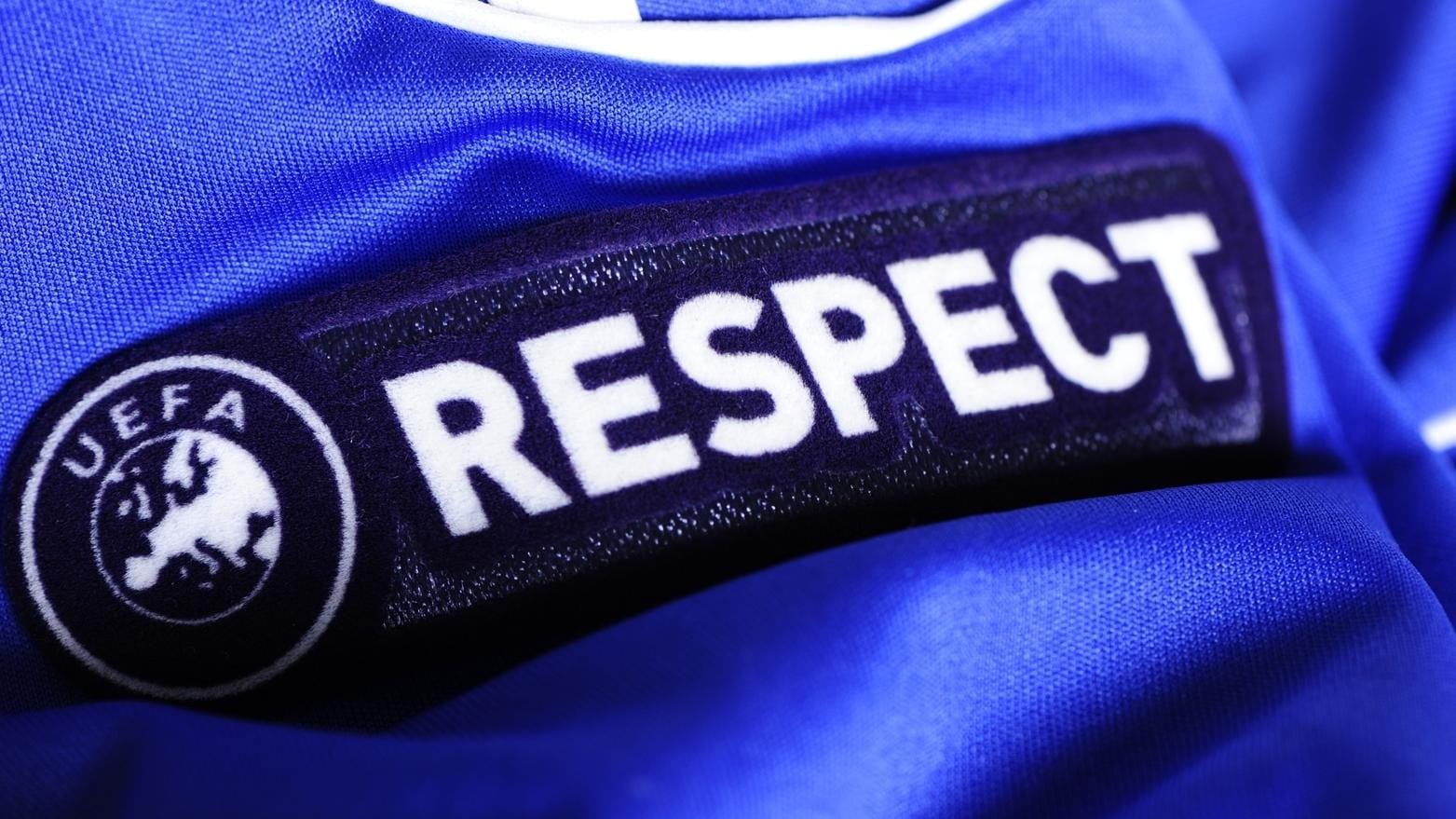 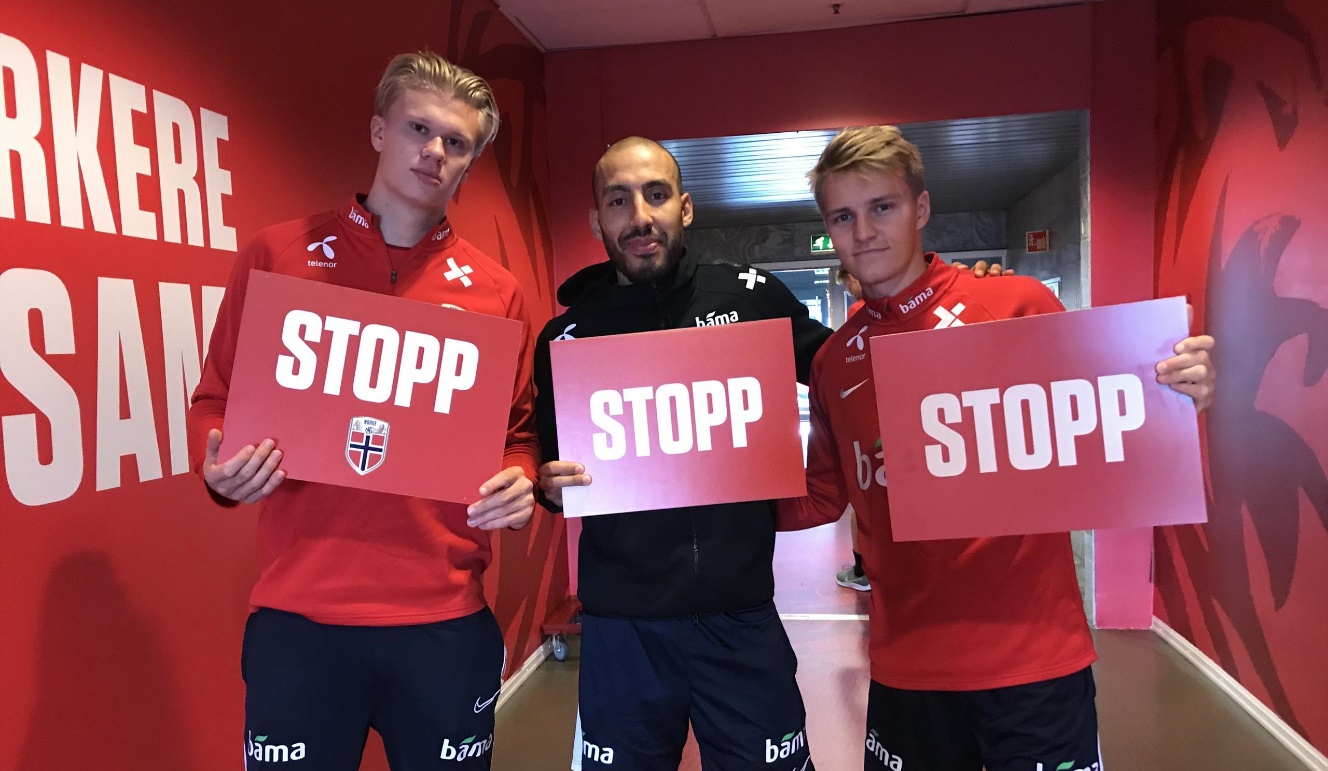 [Speaker Notes: Fotballens overordnede internasjonale verdisett]
SANKSJONER – UØNSKEDE HENDELSER
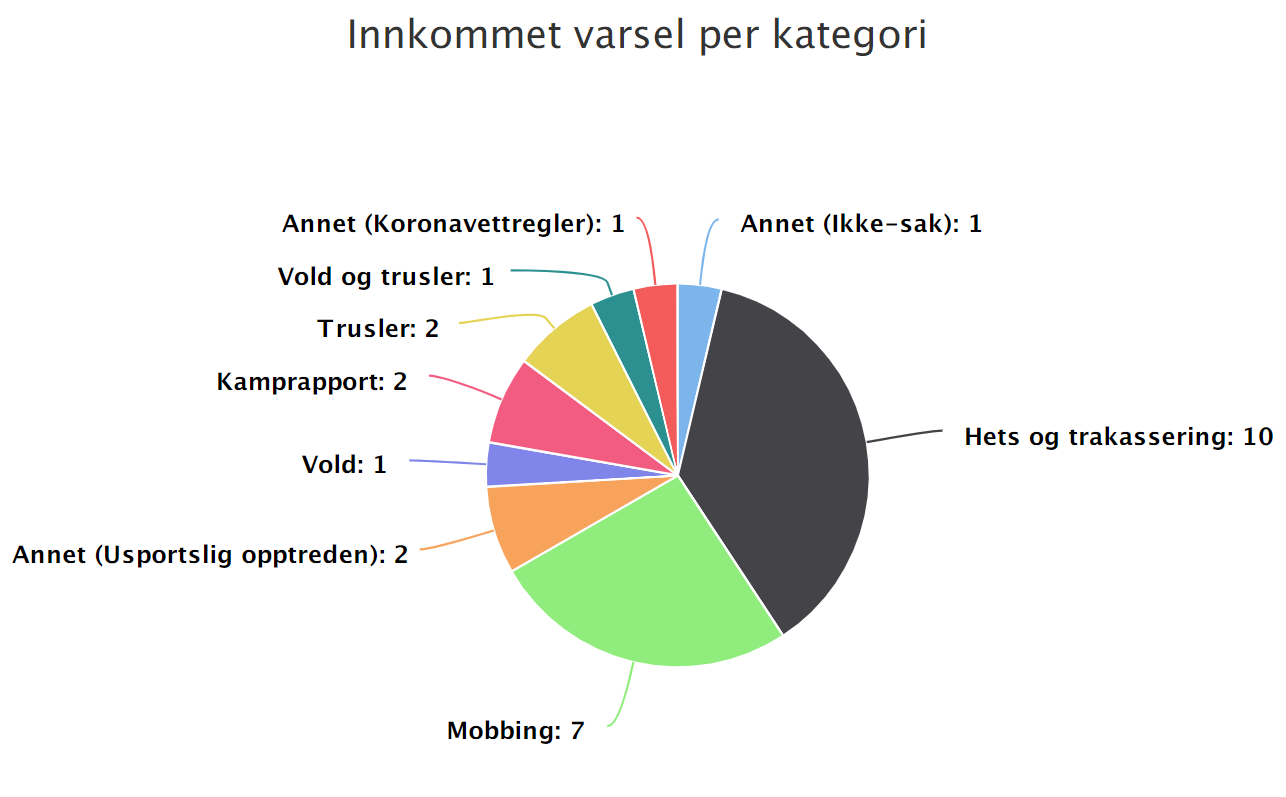 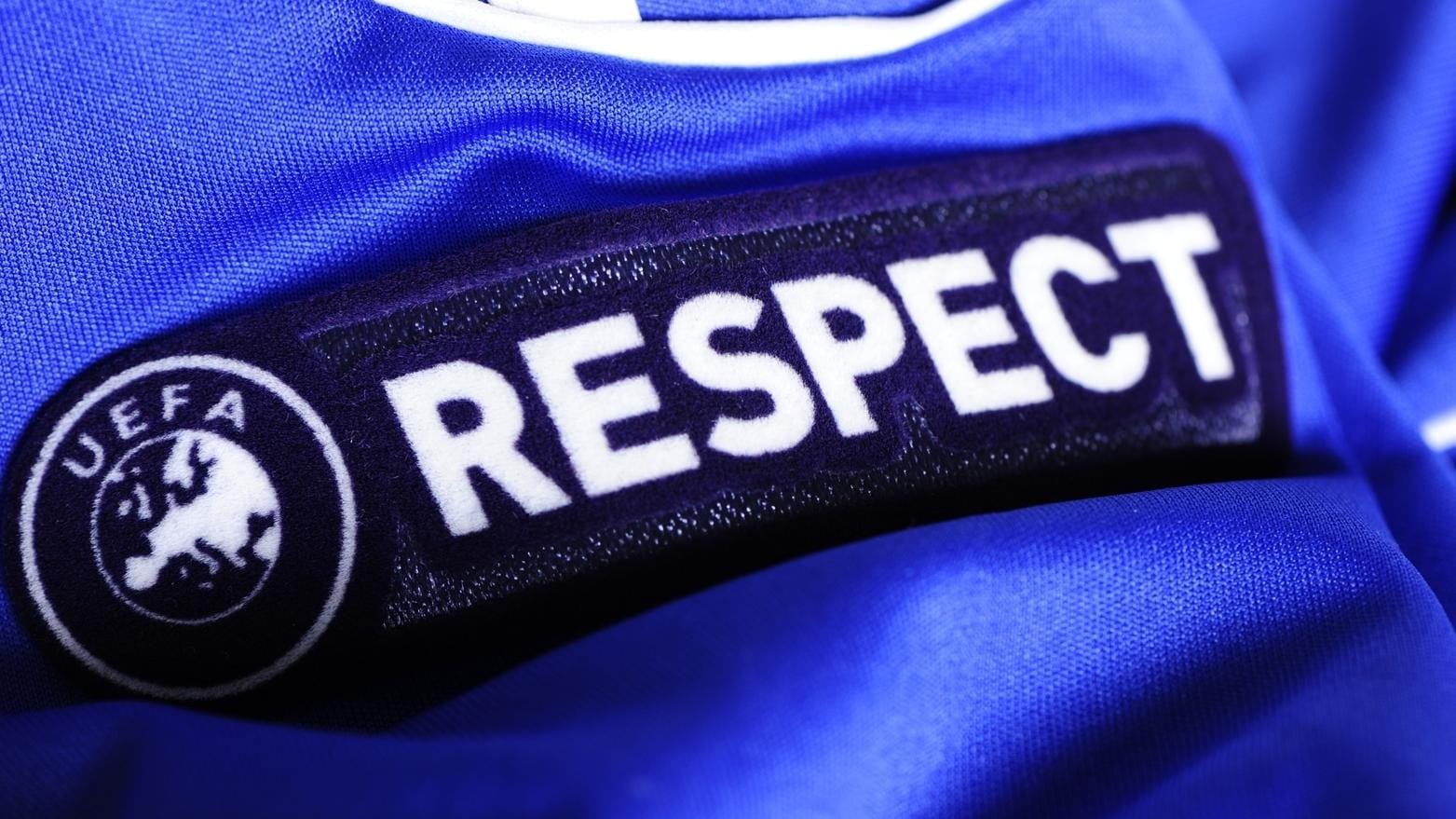 Fra kamper i ungdomsfotballen i Trøndelag
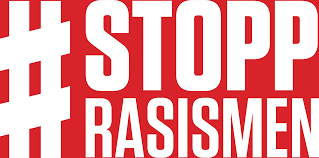 «Han taklet meg stygt, den jævla negeren»
gjentatte ganger gjennom hele kampen hadde blitt kalt «neger» av flere av spillerne på lag X
spiller er av utenlandsk opprinnelse og ble av en spiller på motstanderlaget bedt om å skaffe seg norsk pass,
da spiller på lag X tar en "apedans" bak en av våre mørkhudede spillere
[Speaker Notes: Hvor starter vi?   Klubbens visjon og mål – ref. forrige modul- gjerne eksempel fra en klubb
Noen av ordene over finner vi igjen i forrige  øvelse –  hva betyr de ?

Eksempler på ord / uttrykk som ofte relateres til «omdømme»
Kultur	- opparbeides over tid/vaner/uvaner/regler
Fair Play	- kan føles og oppleves både internt og sett utenfra
Miljø	- noe klubbens medlemmer føler / eksterne kan mene noe om det
Identitet	- Føles internt – omverdenen mener noe om den
Stolthet	- klubbens medlemmer føler
Partnere	- alle som har en avtale/relasjon med klubben
___________________________________________________________________
** Omdømme - det andre mener om klubben
Rød tråd mellom hva vi sier og gjør  til hva vi blir oppfattet som
___________________________________________________________]
NFFS VARSLINGSKANAL
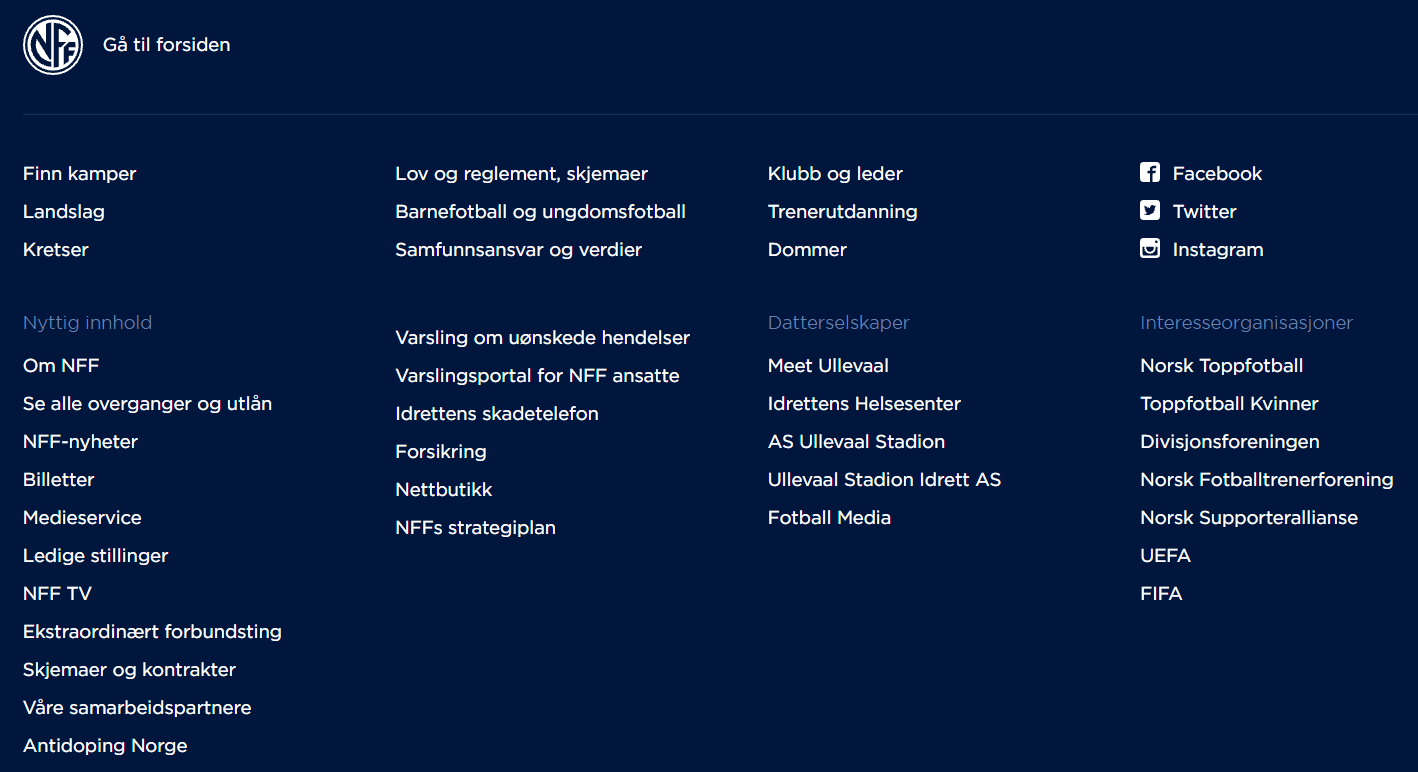 WWW.FOTBALL.NO
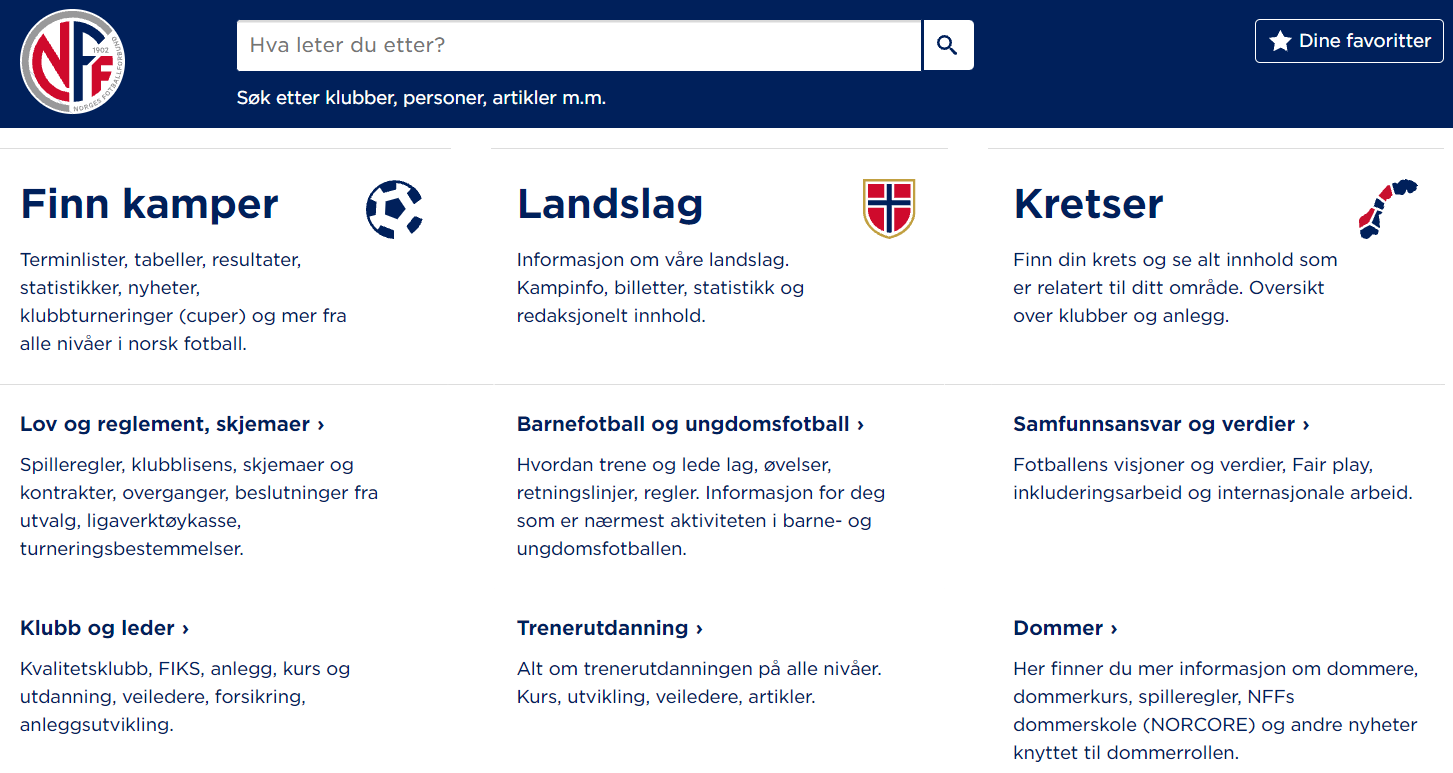 [Speaker Notes: Fotballens overordnede internasjonale verdisett]
NFFS VARSLINGSKANAL
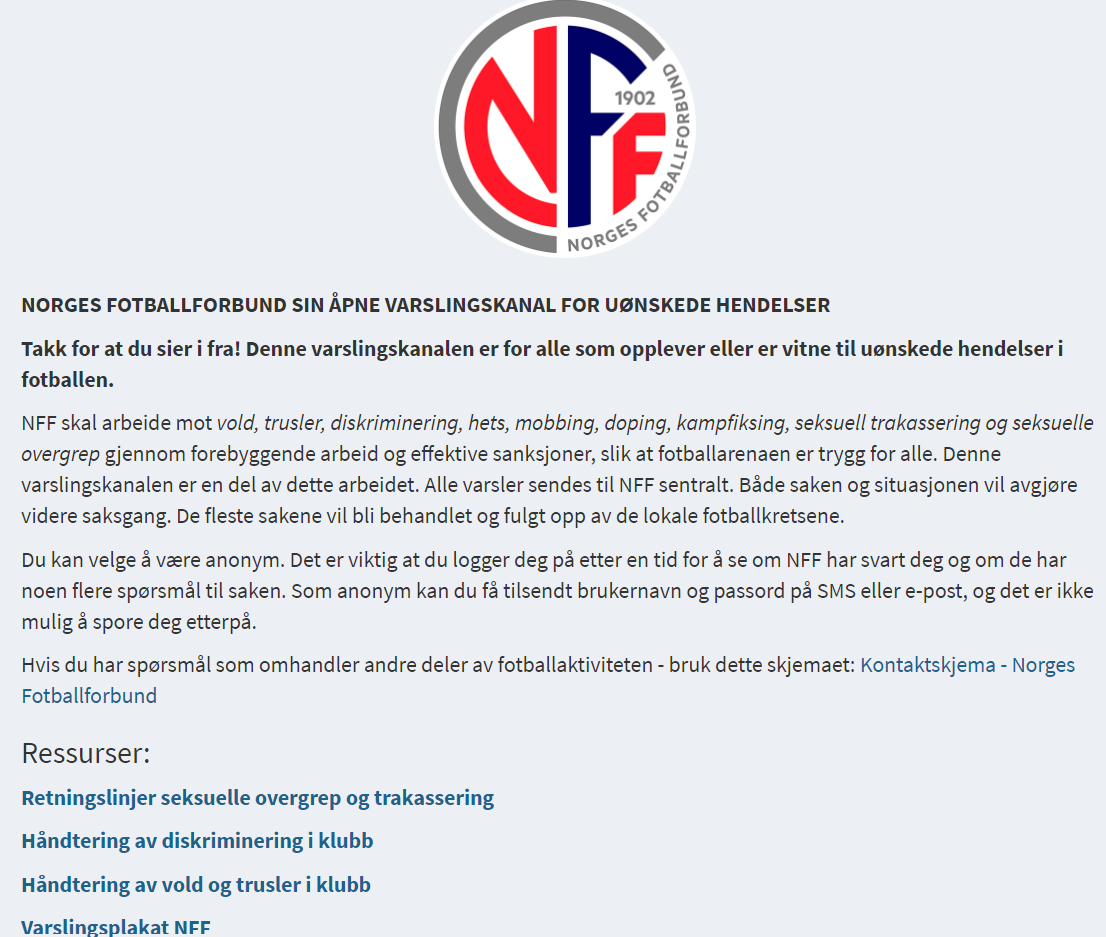 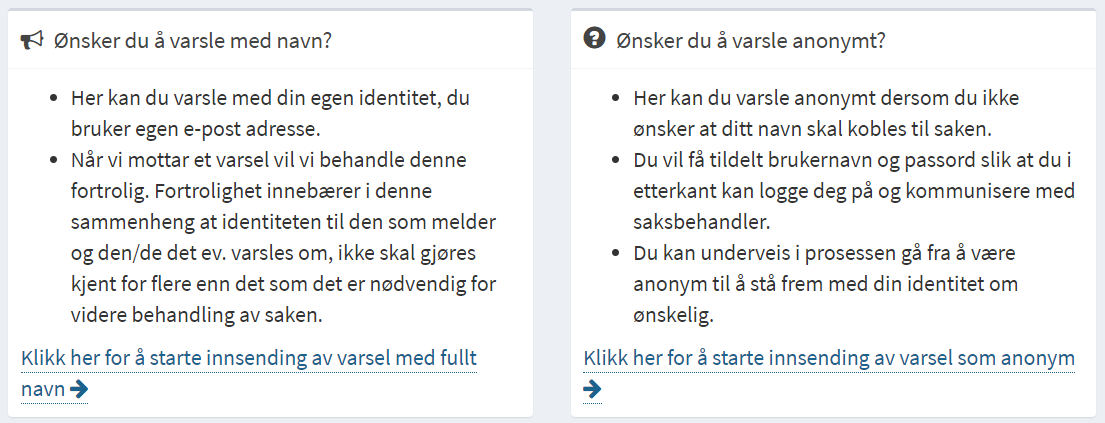 MittVarsel
[Speaker Notes: Fotballens overordnede internasjonale verdisett]
NFFS VARSLINGSKANAL
Hvem kan varsle ?
Alle – anonymt eller åpent
Man kan varsle på vegne av andre
Krets- og forbundsansatte som saksbehandlere i ulike saker
Telefon → E-post → Kretsadmin. legger saken inn i varslingskanal
E-post → Kretsadm. legger saken inn i varslingskanal
Kamprapporter → Kretsamin. legger saken inn i varslingskanal
Varsler har selv lagt saken inn i varslingskanalen
Hvordan varsles det ?
Hva varsler man om ?
Seksuelle overgrep og/eller trakassering
Vold og trusler
Rasisme og diskriminering
Mobbing og trakassering
[Speaker Notes: Fotballens overordnede internasjonale verdisett]
NFFS VARSLINGSKANAL
Hvordan følger man opp sakene ?
Hvem er kontaktpersoner ?
Færrest mulig involvert i saken
Konfidensielt og kryptert
De fleste saker behandles av krets med egen saksbehandler
NFF
Fagansvarlig FAIR PLAY
Rasmus Semmerud
rasmus.semmerud@fotball.no
Innhente opplysninger/forklaringer fra alle parter
Vurdering av hver sak – 2 spor videre:
«Sanksjon»
«Oppfølging»
NFF TRØNDELAG

Leder Konkurranseutvikling 
Kristoffer Govasmark
kristoffer.govasmark@fotball.no 

KA Klubbutvikling
Marianne Samdal
marianne.samdal@fotball.no
SANKSJONER
Bøter
Utestengelse
Medlemsskap
Anmeldelse
Sivile rettsapparat
OPPFØLGING
Personer
Klubber
Avklare
Reparere 
Forebygge
Politiet
Politikontakt for NFF Trøndelag
NN
rasmus.semmerud@fotball.no
[Speaker Notes: Fotballens overordnede internasjonale verdisett]
PRAKSIS NFF TRØNDELAG 2022
TYDELIG LINJE FRA SESONGSTART 2022

§2-4 Breddereglementet – Økte krav til kampvertens rolle og mandat

Sanksjoner mot klubb – Arrangøransvaret samt egne aktive (spillere/trenere/lagleder) og publikum

Kamprapporter – Utestengelser av trenere/lagledere for 1 eller flere kamper

Kamprapporter – Utestengelser av spillere for 1 eller flere kamper
[Speaker Notes: Fotballens overordnede internasjonale verdisett]
PRAKSIS NFF TRØNDELAG 2022
§2-4 Breddereglementet – Tydeligere krav og mandat til kampvertens rolle
[Speaker Notes: Fotballens overordnede internasjonale verdisett]
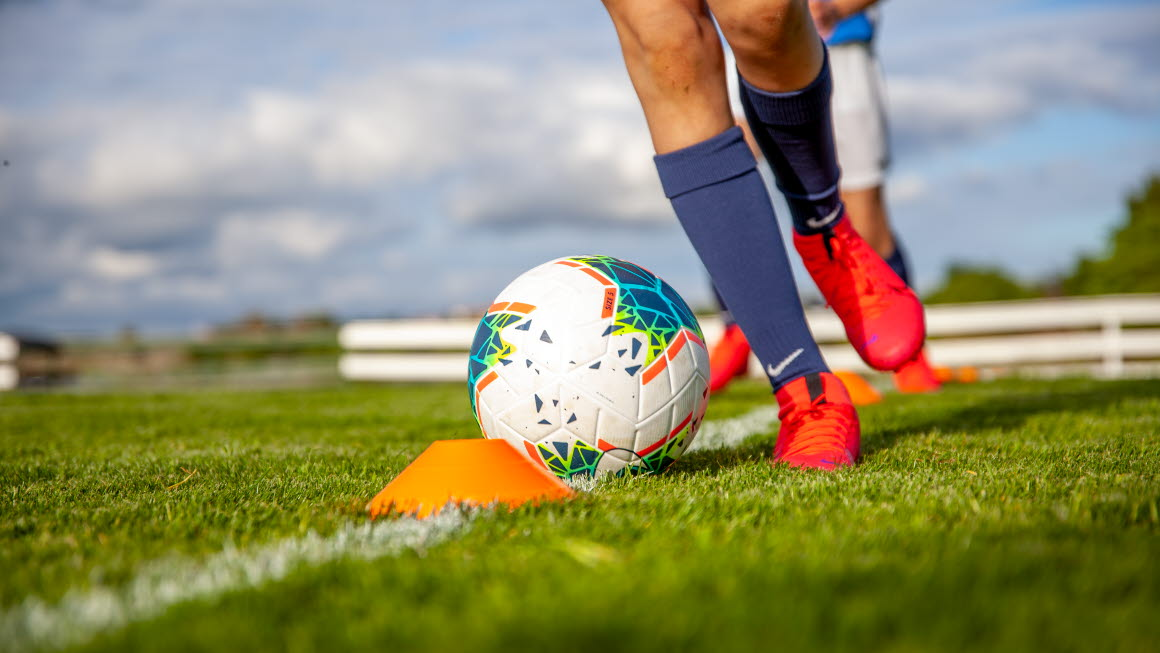 Strategiplan for økt deltagelse i trøndersk fotball
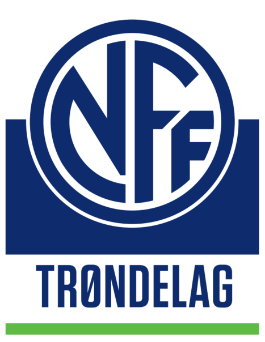 Analyse, mål og tiltak for sonene
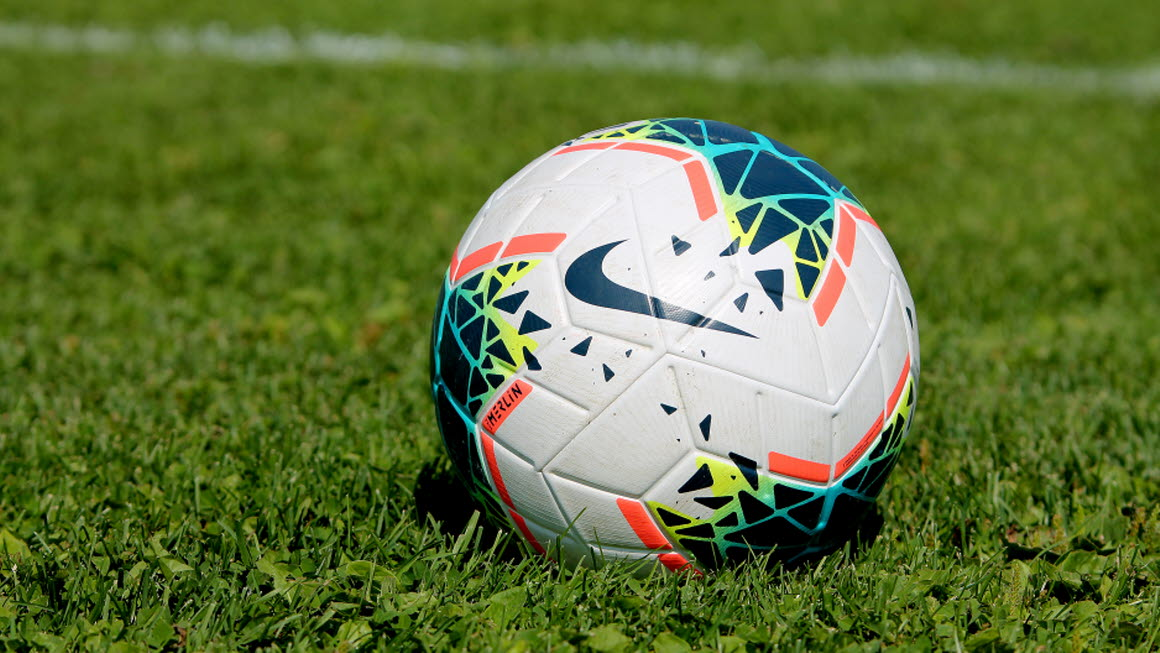 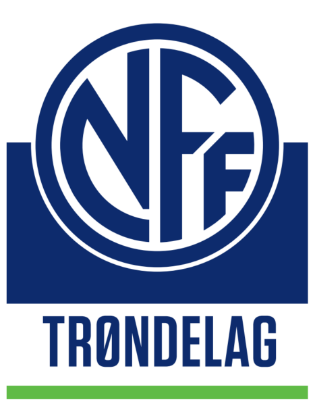 INNHOLD

Kap.1 Bakgrunn

Kap.2 Status

Kap.3 Analyse

Kap.4 Mål og tiltak

Kap.5 Implementering

Kap.6 Evaluering
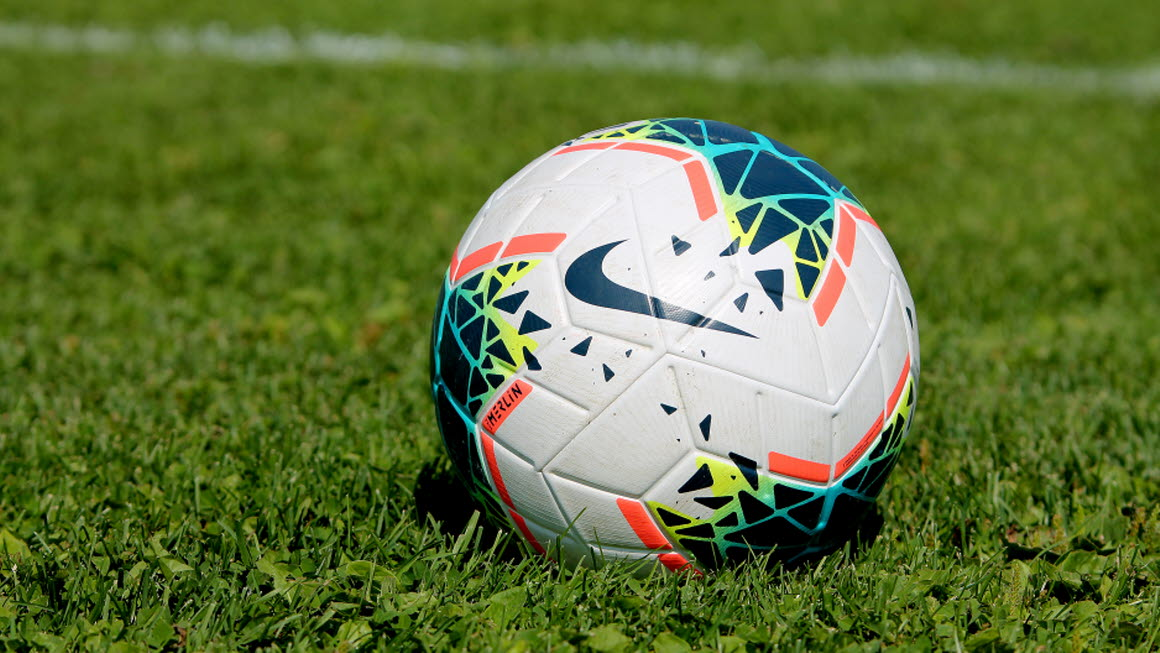 HOVEDBILDET KJENNETEGNES AV….
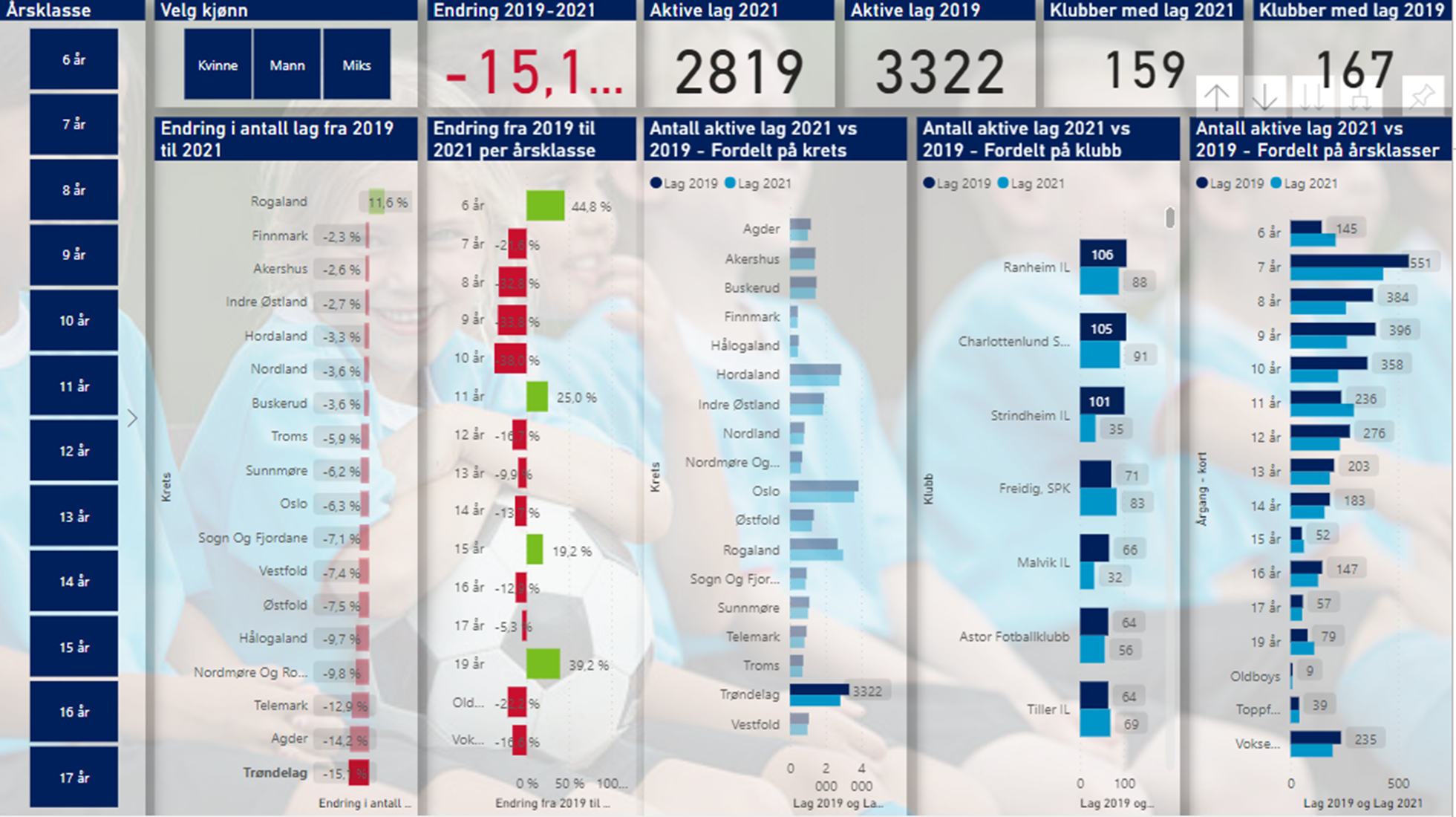 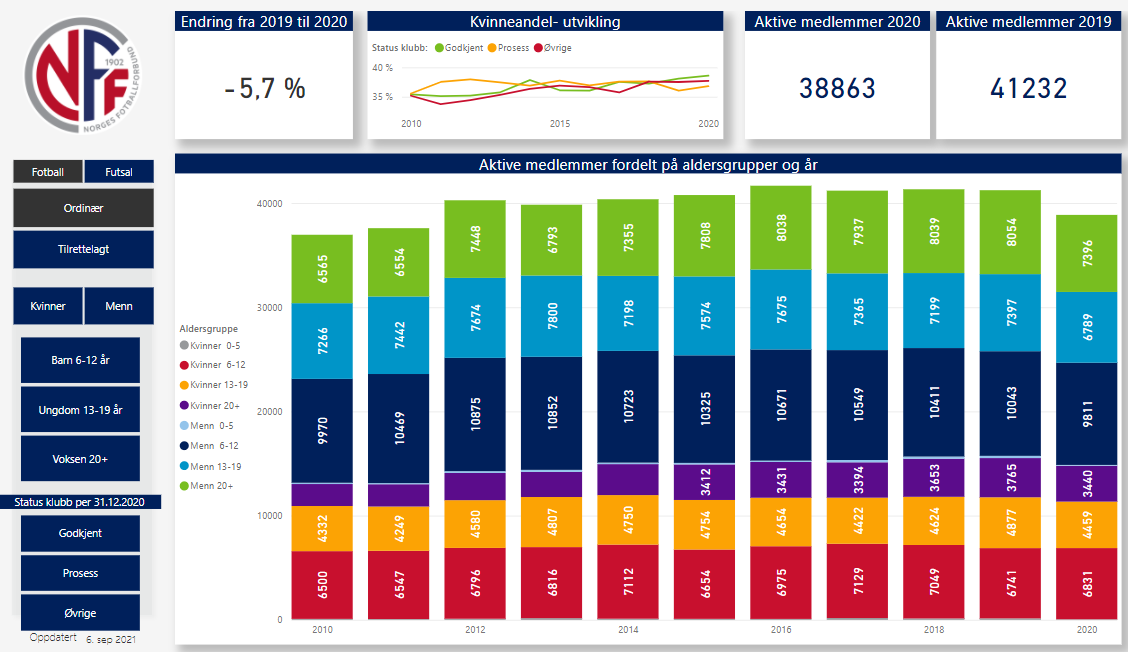 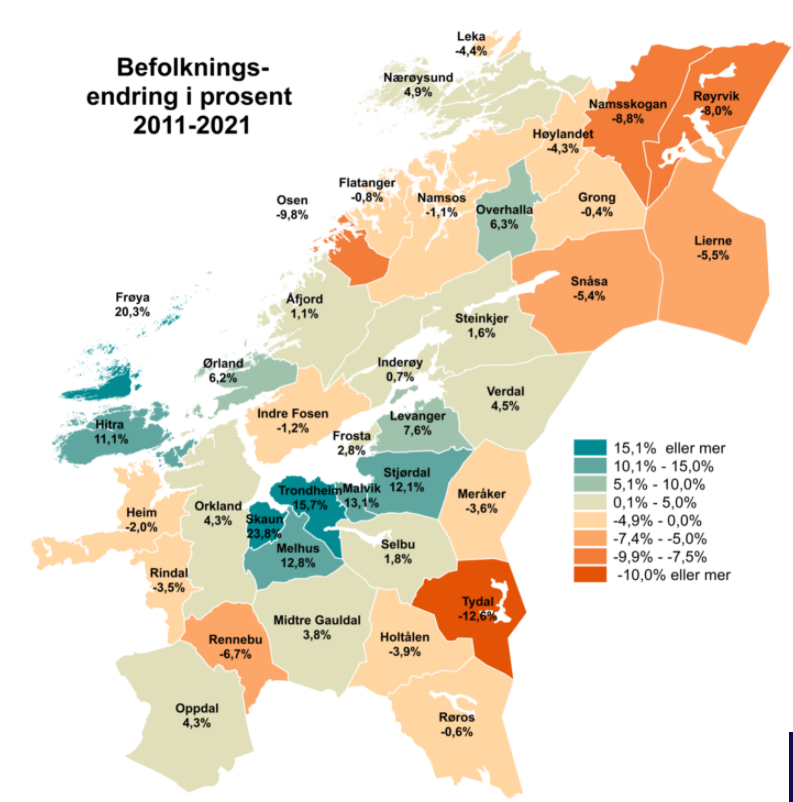 FÆRRE SPILLERE
FÆRRE LAG
«Færre» innbyggere
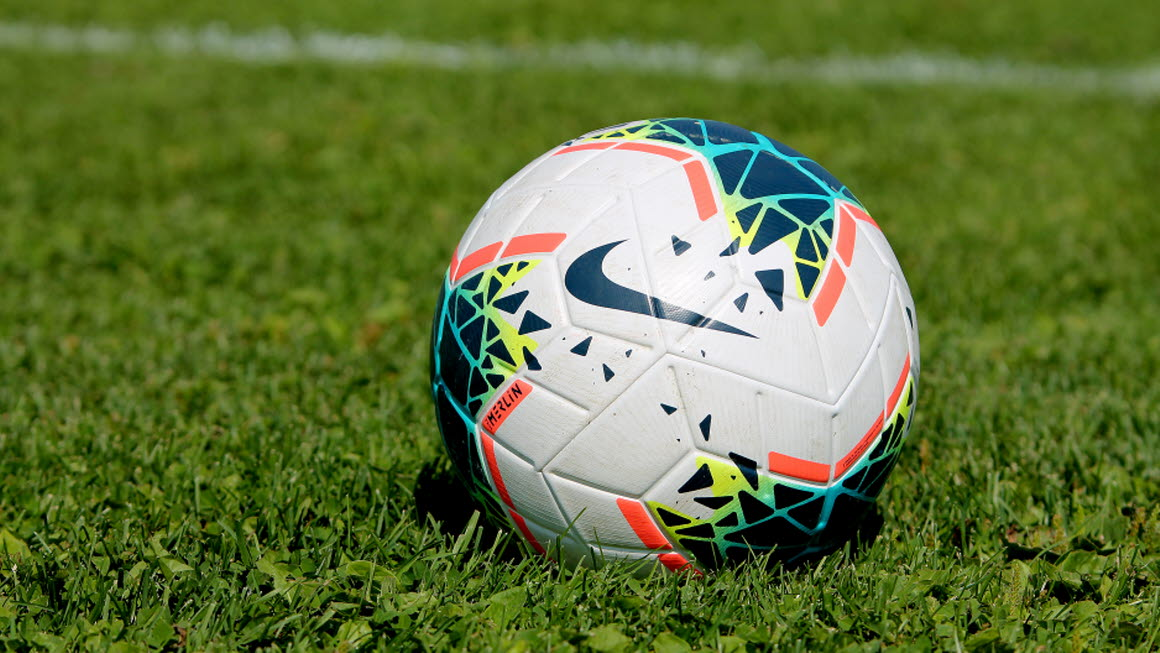 MEDLEMSUTVIKLING 2010-2020Alle aldersgrupper
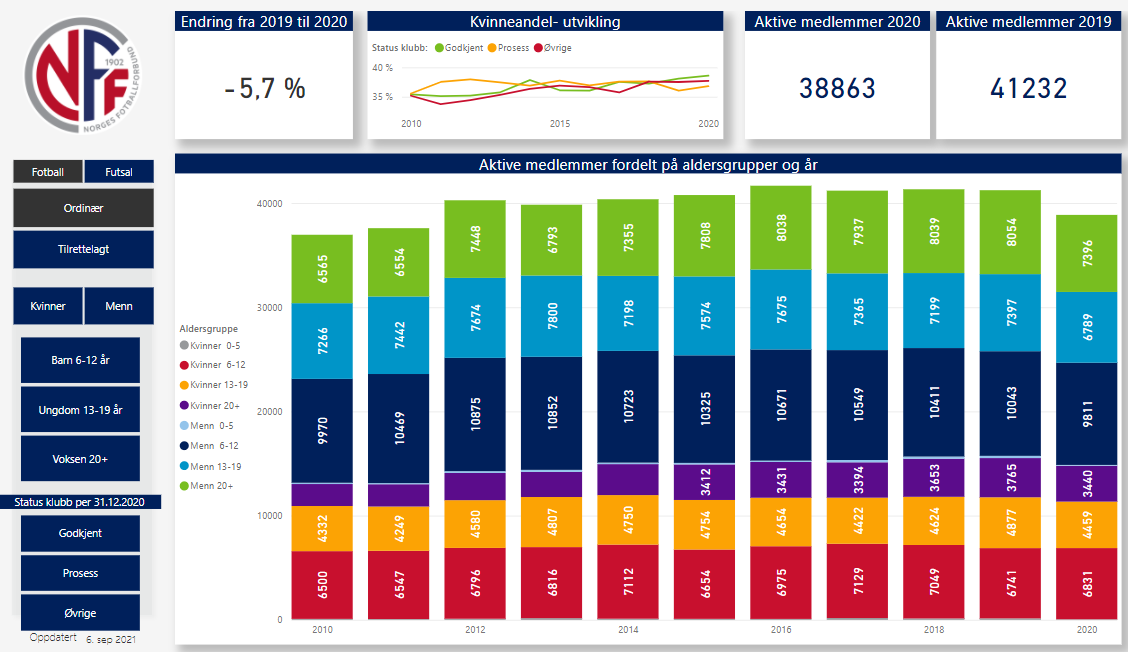 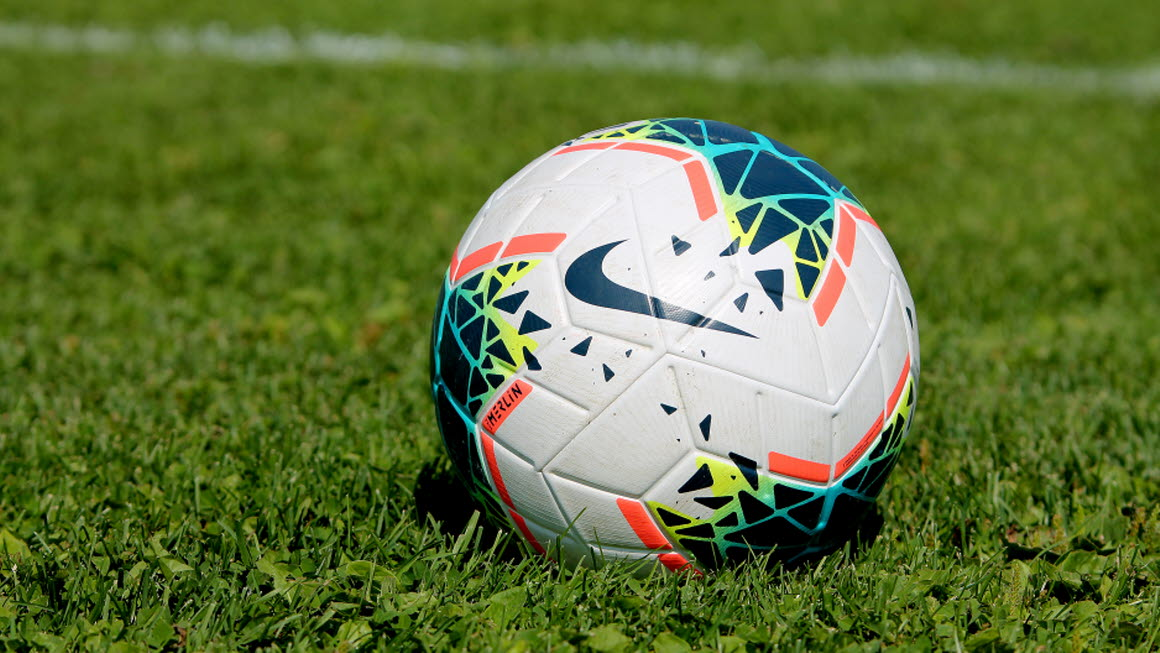 LAGSGRUNNLAG (06.09.21.)
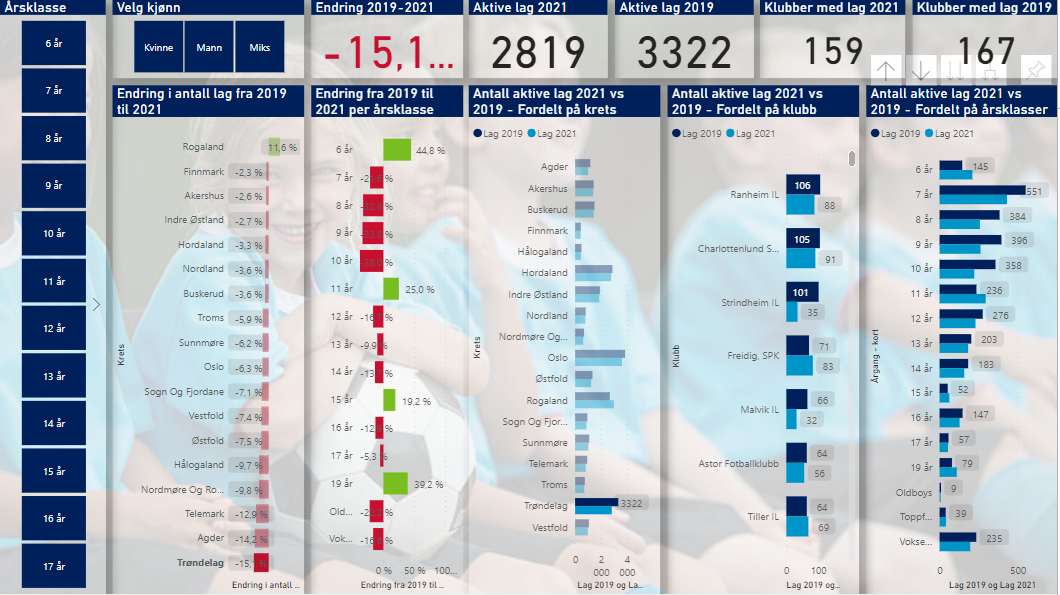 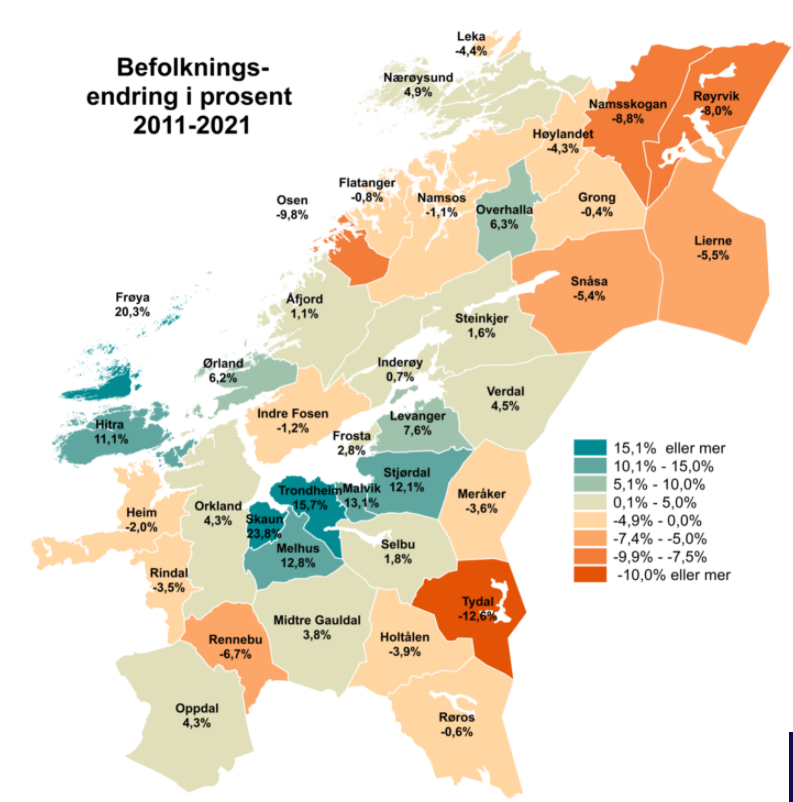 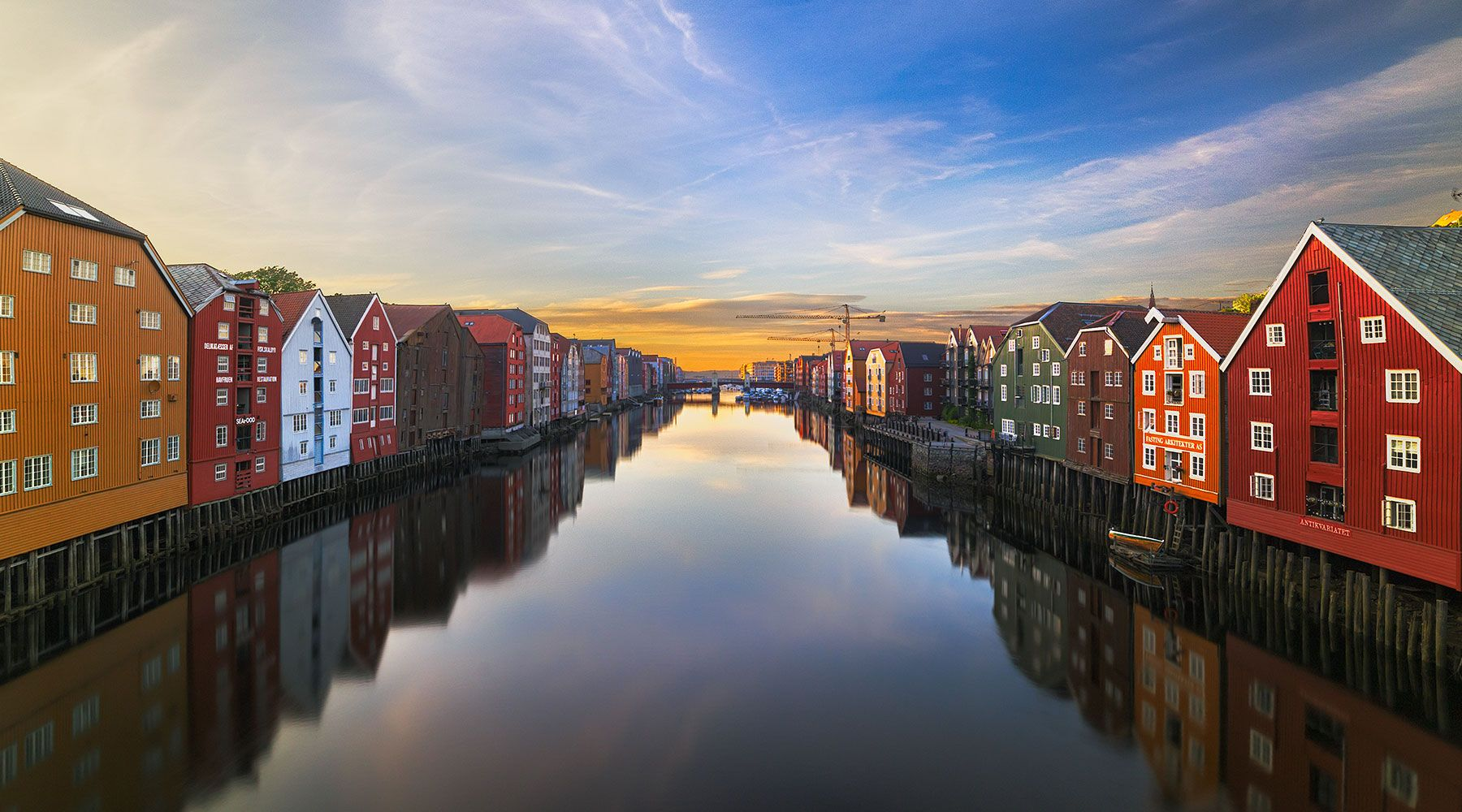 GENERELT FOR ALLE KOMMUNER:
Det fødes færre barn enn tidligere kull


SMÅ DISTRIKTSKOMMUNER:
Færre voksne i reproduktiv alder gir enda færre fødte barn. Barna flytter tidligere til bykommuner for skole/utdanning og arbeid. Unntaket er kommuner knyttet til havbruksnæringene eller annen næringslivvekst

STORE BYKOMMUNER:
Fødselsunderskuddet dekkes opp av den tilflyttingen som skjer fra distriktskommunene. Veksten i og rundt Trondheim sterkere enn i bykommuner lengre unna Trondheim
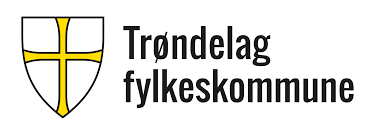 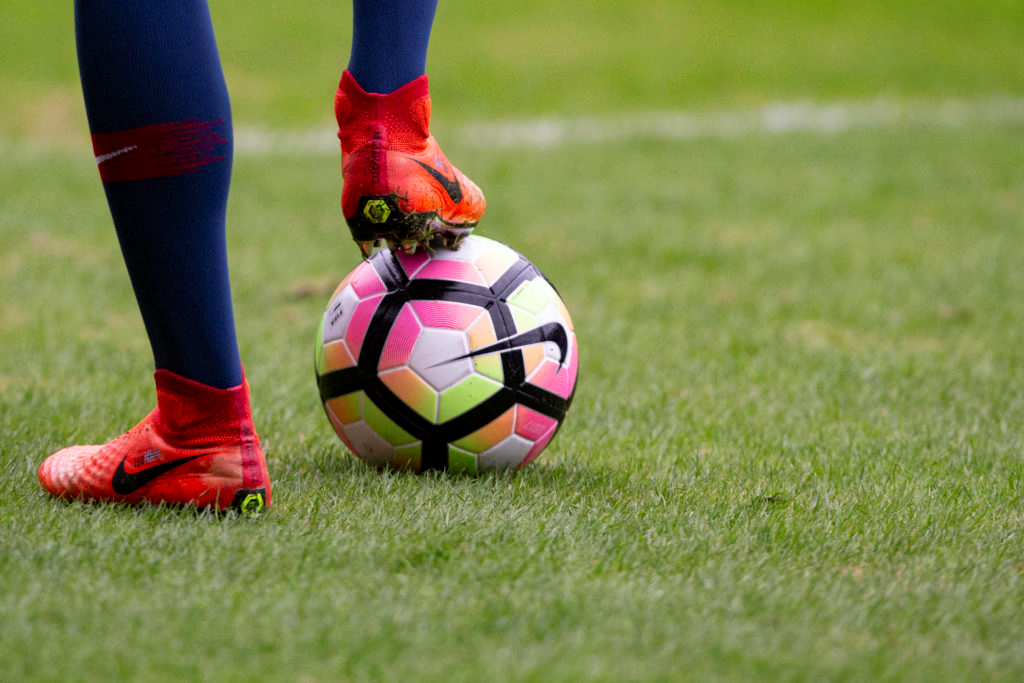 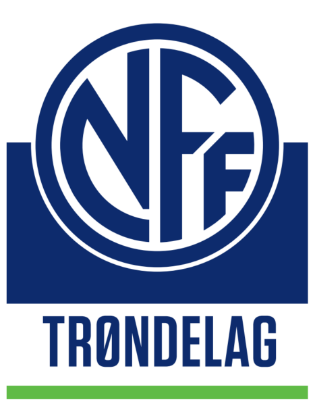 SAMLET ANALYSE, 
MÅL OG TILTAK
2022

for

NFF TRØNDELAG
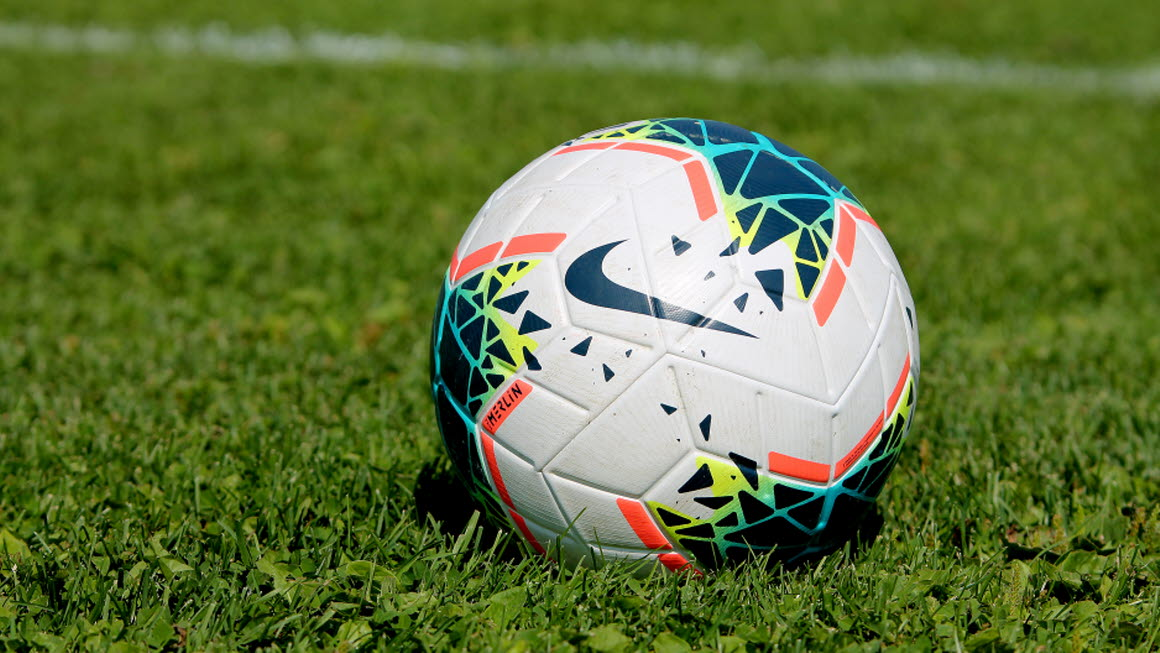 Analyse
NFF TRØNDELAG
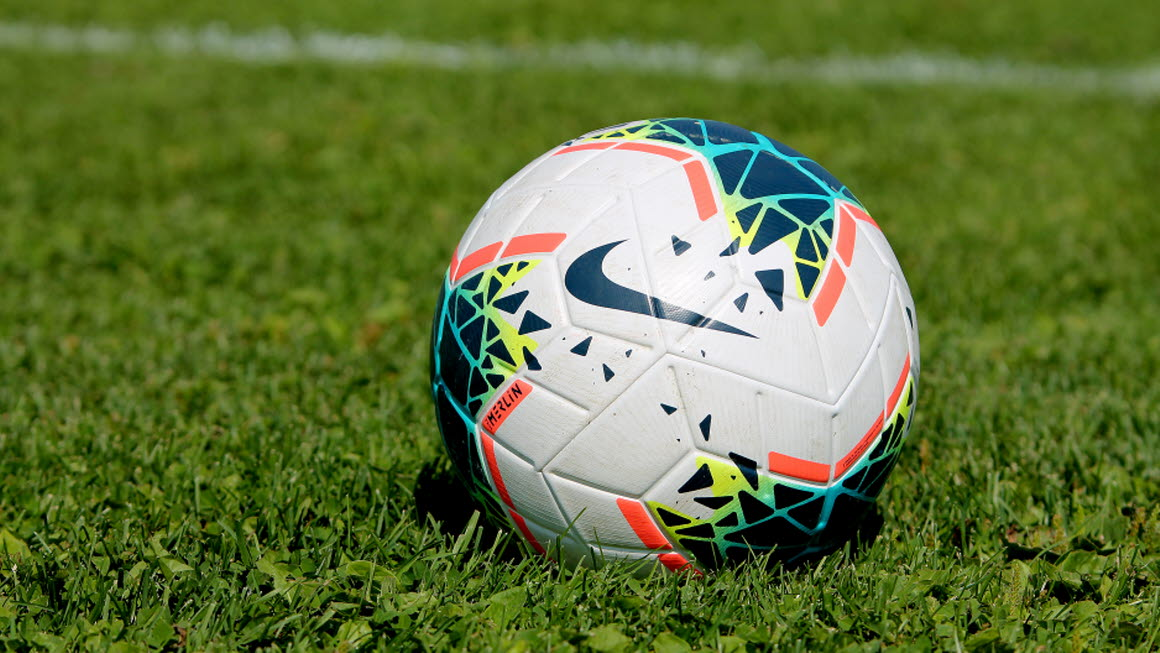 HOVEDMÅL 2022-2025
NFF TRØNDELAG
1
2
3
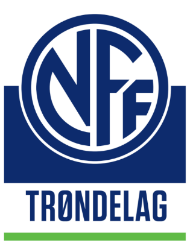 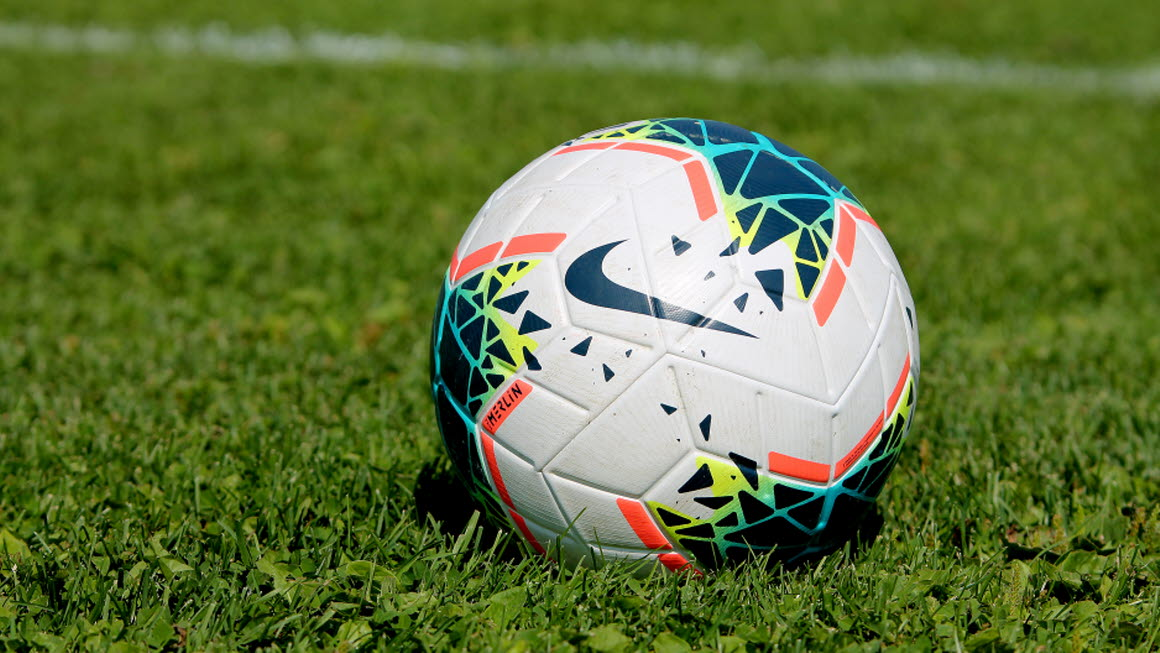 DELMÅL 2022-2025
NFF TRØNDELAG
1
2
3
4
5
6
7
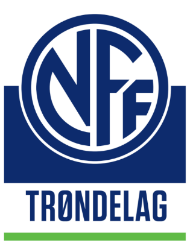 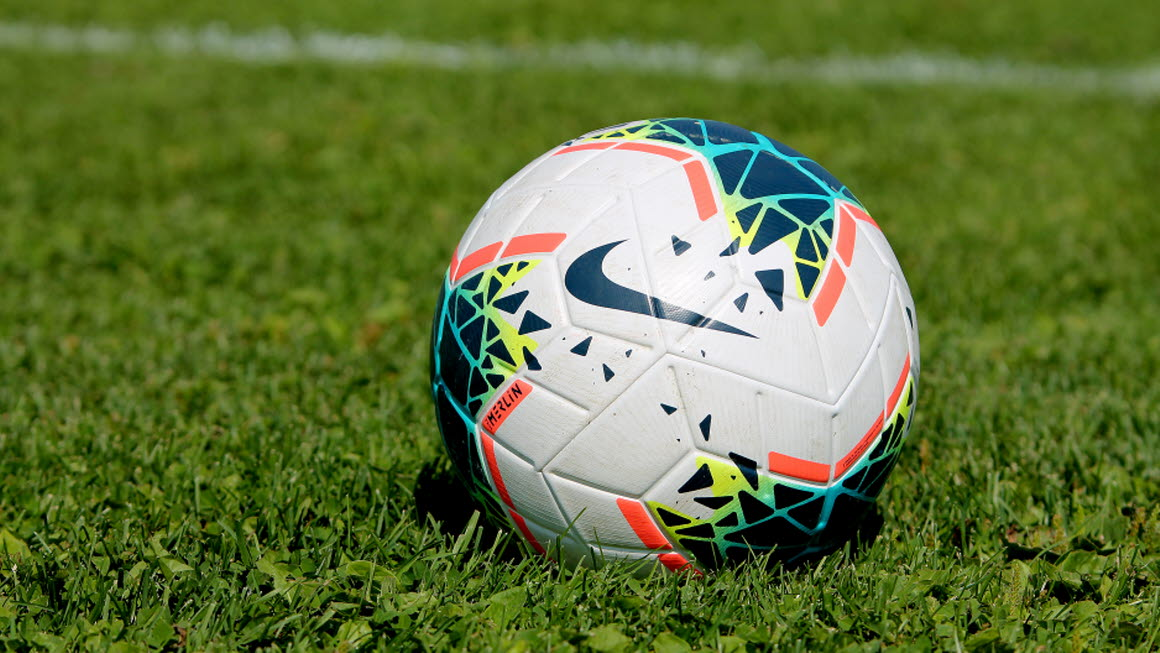 TILTAK 2022-2025
NFF TRØNDELAG
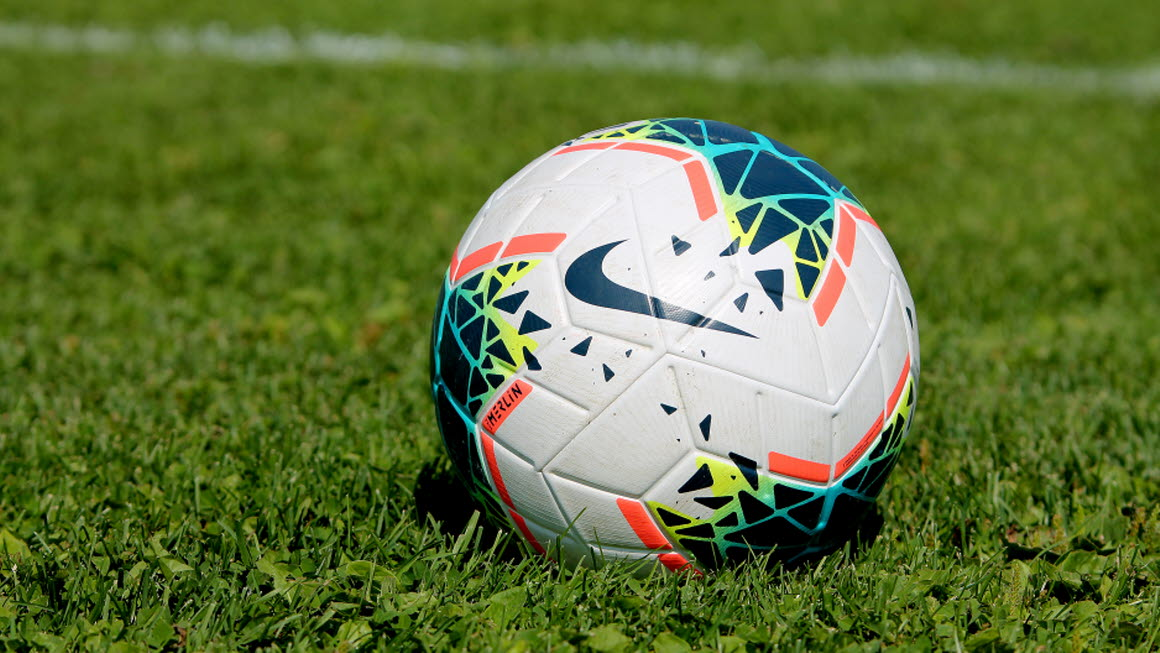 TILTAK 2022-2025
NFF TRØNDELAG
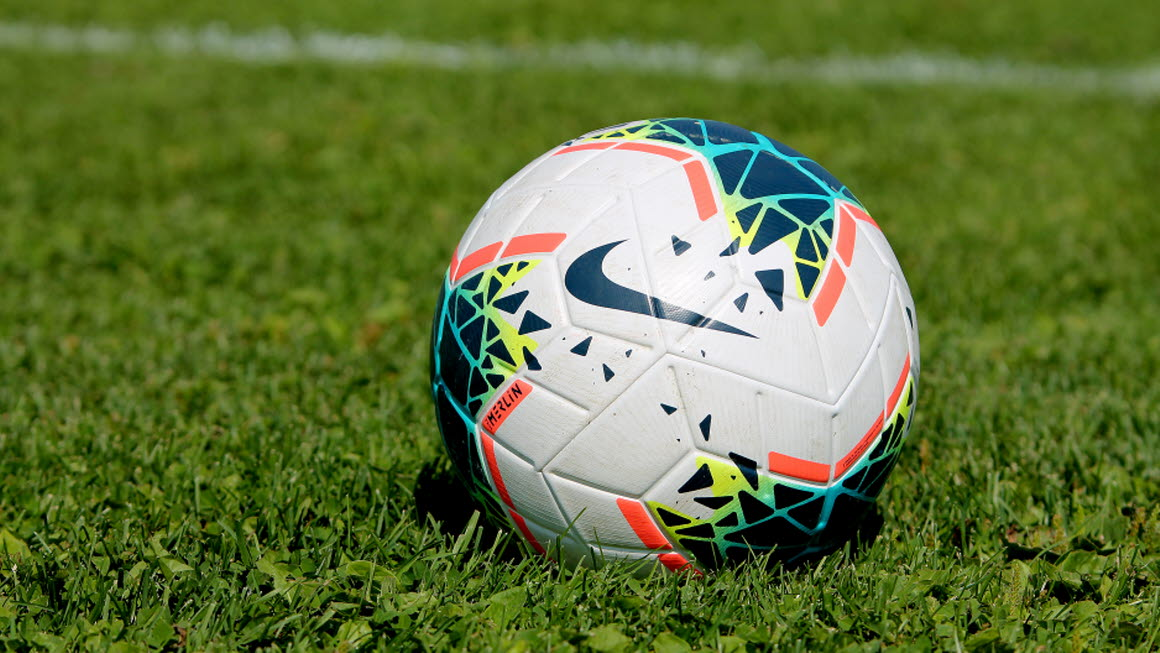 TILTAK 2022-2025
NFF TRØNDELAG
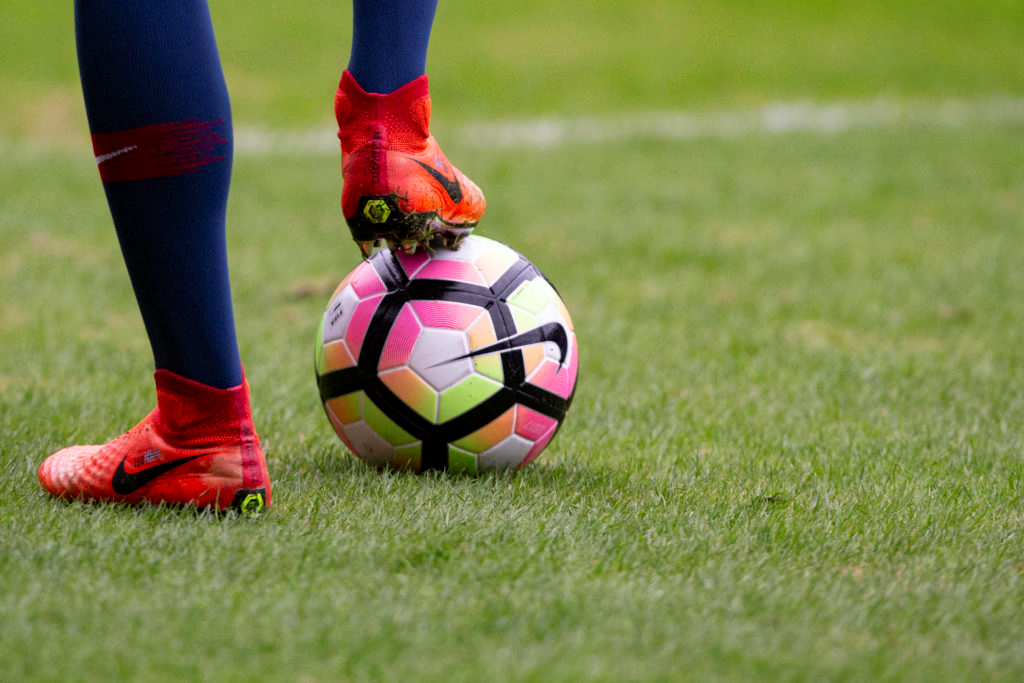 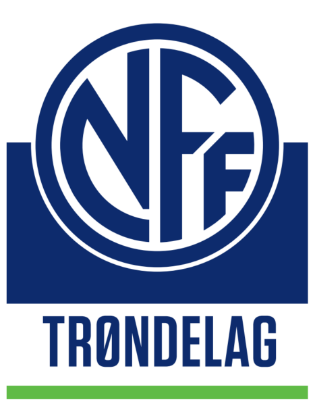 Hvis du skulle ønske deg noe som vi sammen må bli bedre på i din sone for å styrke deltagelsen I fotball – 

Hva skulle det være ?
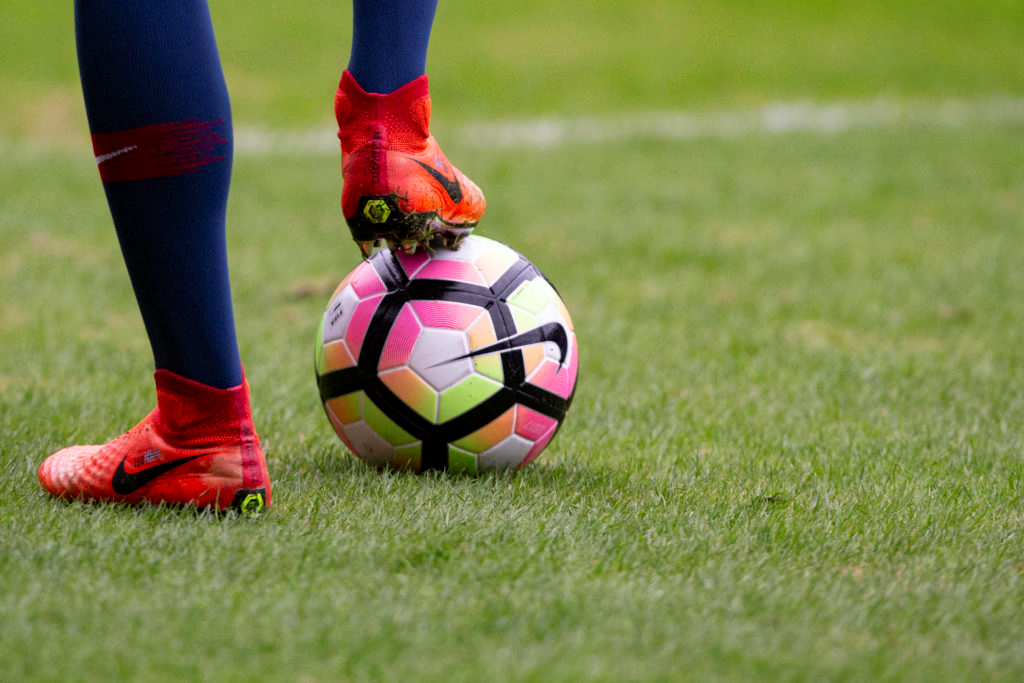 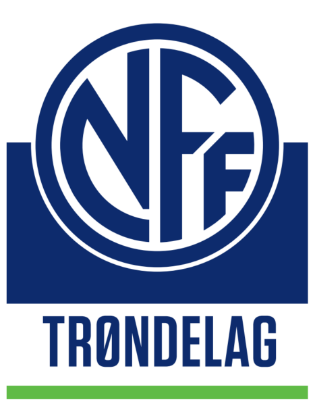 ANALYSE, 
MÅL OG TILTAK
2022

for

Klubbene i sone
Ytre Namdal og Namdal
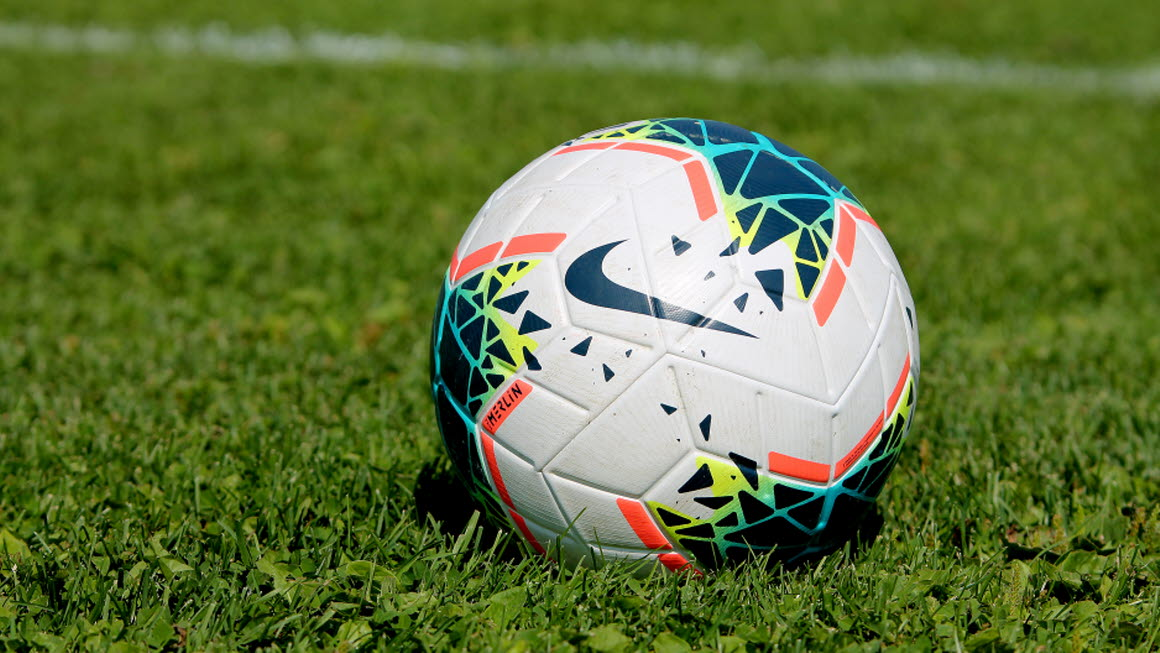 ANALYSE
Ytre Namdal/Namdal
LAGSUTVIKLING 
2019-2021

194 lag
Nedgang på 58 lag
Minus 23,0 %
Andel lag i krets: 8,2 %
MEDLEMSUTVIKLING 
2019-2020

2349 medlemmer
217 færre medlemmer
Minus 8,5 %                                    Andel medl. i krets: 6,3 %
Kvinneandel: 37,2 %
DEMOGRAFISK UTVIKLING 2011-2021

Fødes færre barn
Få voksne 30-45 år
Fraflytting fra distriktet
Sentrale kommuner:                     Nærøysund,  Grong,                   Overhalla, Namsos
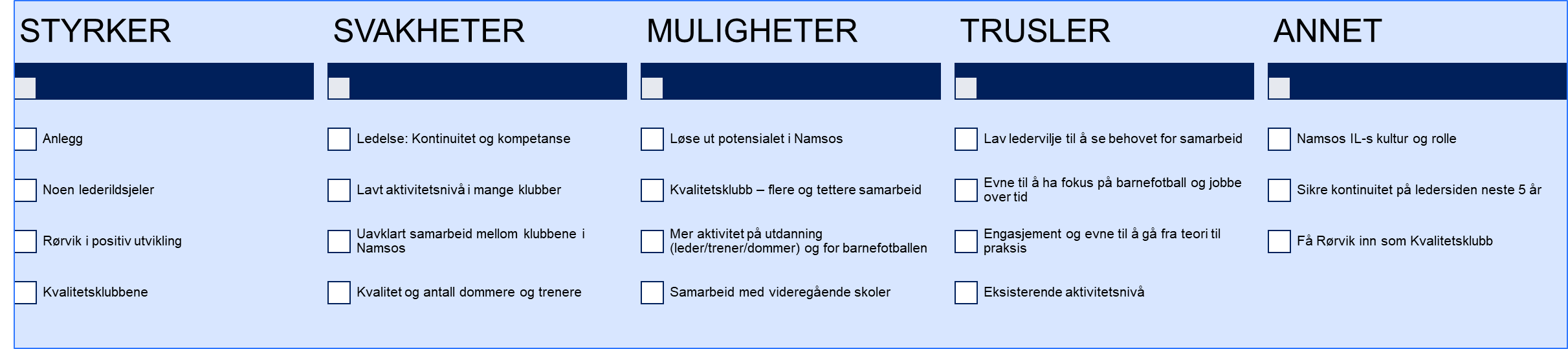 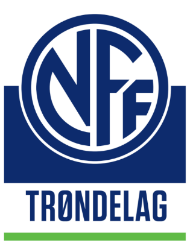 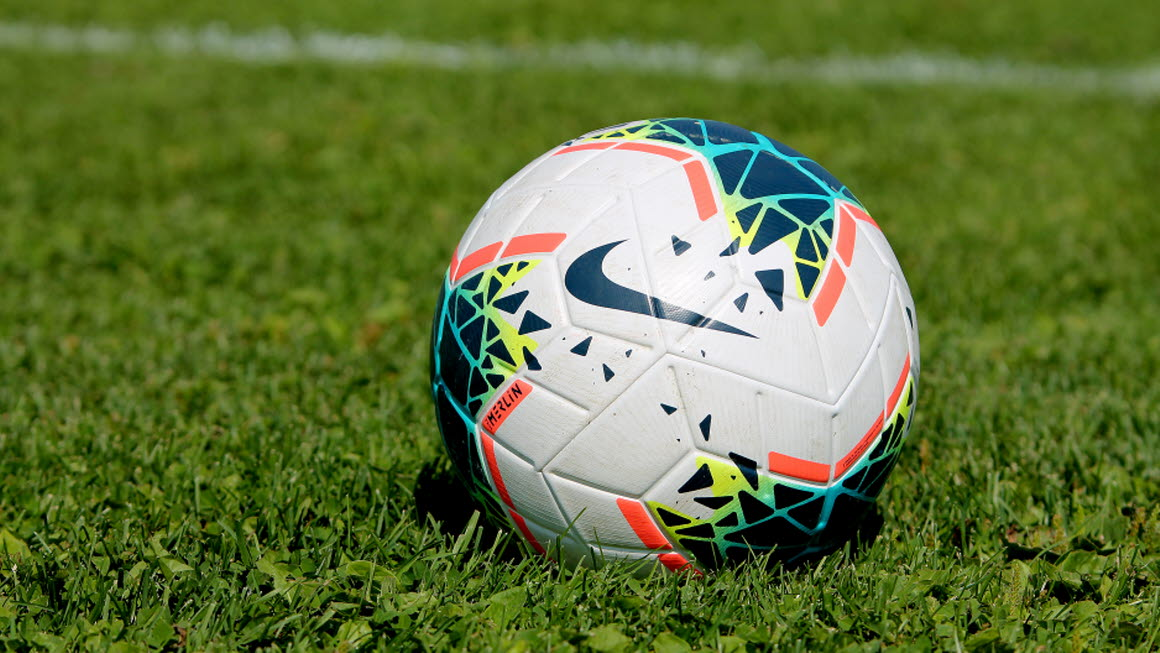 MÅL OG TILTAK FOR 2022
Ytre Namdal/Namdal
MÅL 1
2022

Styrke lederkompetansen og det strategiske samarbeidet mellom klubbene
MÅL 2 
2022

Øke barnefotballaktiviteten i alle deler av sonen
MÅL 3 
2022

Styrke utdanning og utvikling av dommere i hele sonen
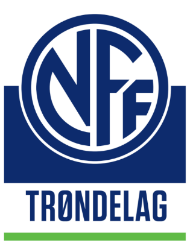 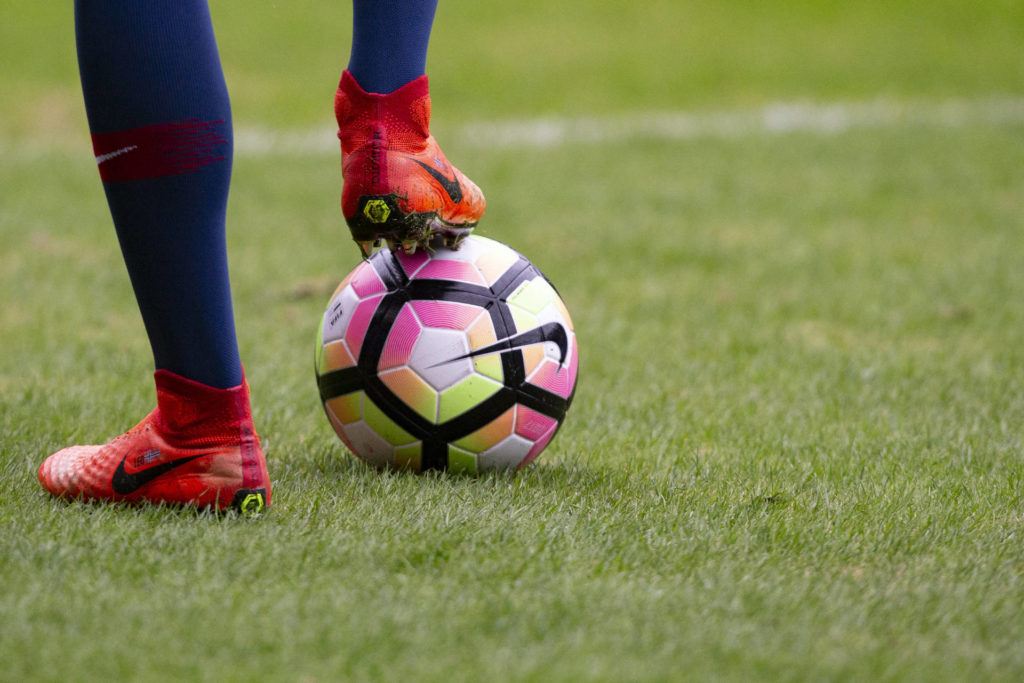 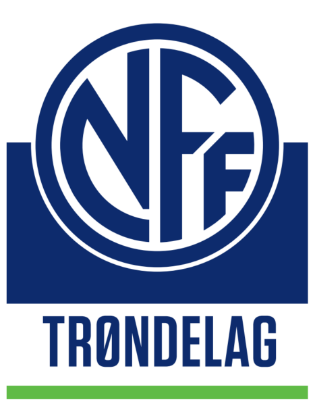 ANALYSE, 
MÅL OG TILTAK
2022

for

Klubbene i 
sone Innherred
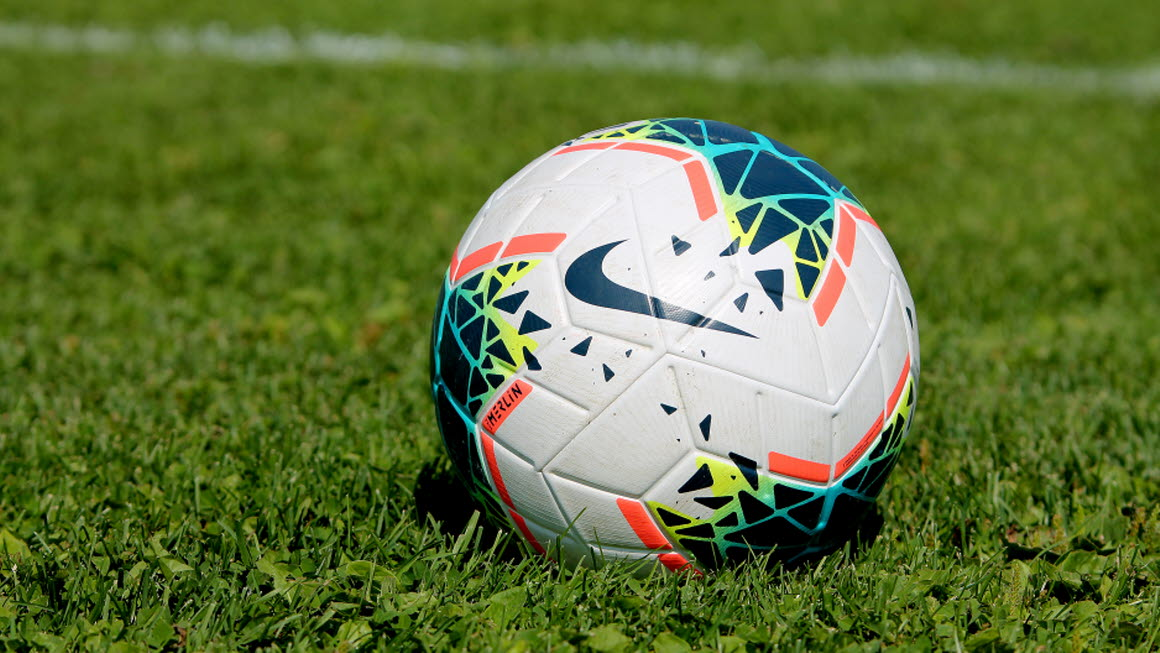 ANALYSE 
Innherred
MEDLEMSUTVIKLING 
2019-2020

6301 medlemmer
864 færre medlemmer
Minus 12,1 % 
Kvinneandel: 40,2 %
Andel medl. i krets: 17,1 %
LAGSUTVIKLING 
2019-2021

452 lag
Nedgang på 97 lag
Minus 17,7 %
Andel lag i krets: 19,3 %
DEMOGRAFISK UTVIKLING 2011-2021

Fødes færre barn
Færre voksne 30-45 år
Tilflytting fra distriktet skaper vekst
Sentrale kommuner: Steinkjer, Levanger, Verdal, Inderøy, Frosta
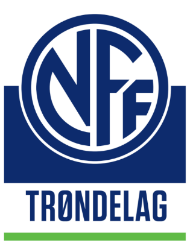 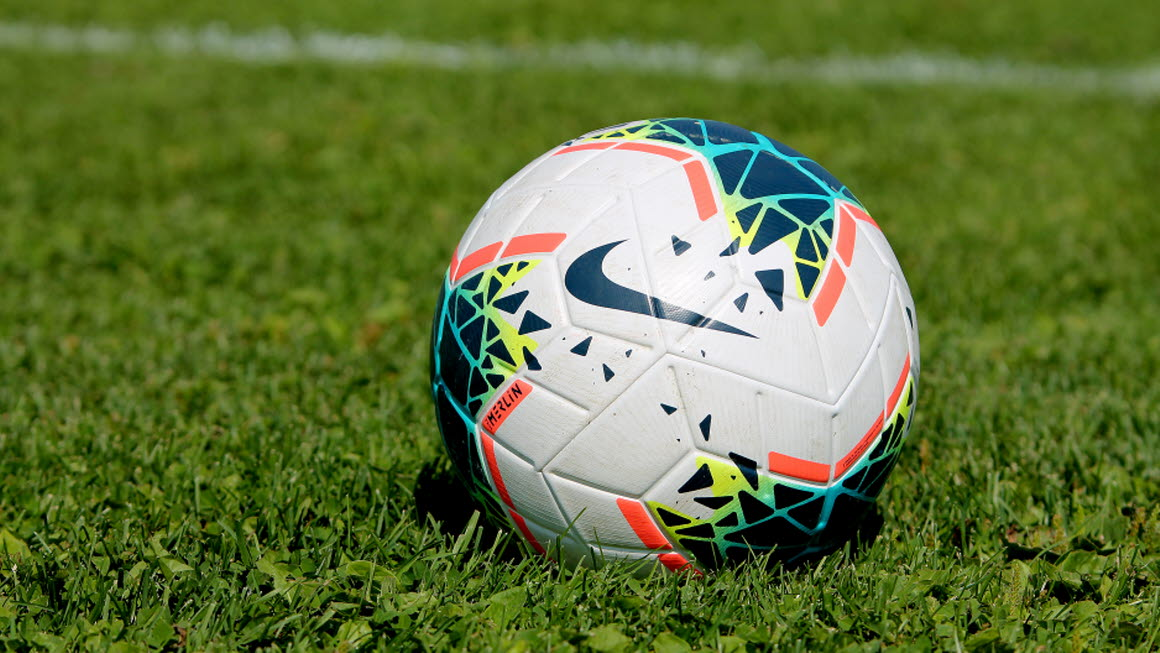 MÅL OG TILTAK FOR 2022
Innherred
MÅL 1  
2022

Styrke klubbstyrene sin rolle og det strategiske samarbeidet mellom klubbene
MÅL 2 
2022

Styrke klubbenes rutiner ifbm. oppstart samt øke aktiviteten i barnefotballen
MÅL 3 
2022

Øke aktiviteten blant voksne
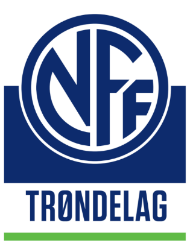 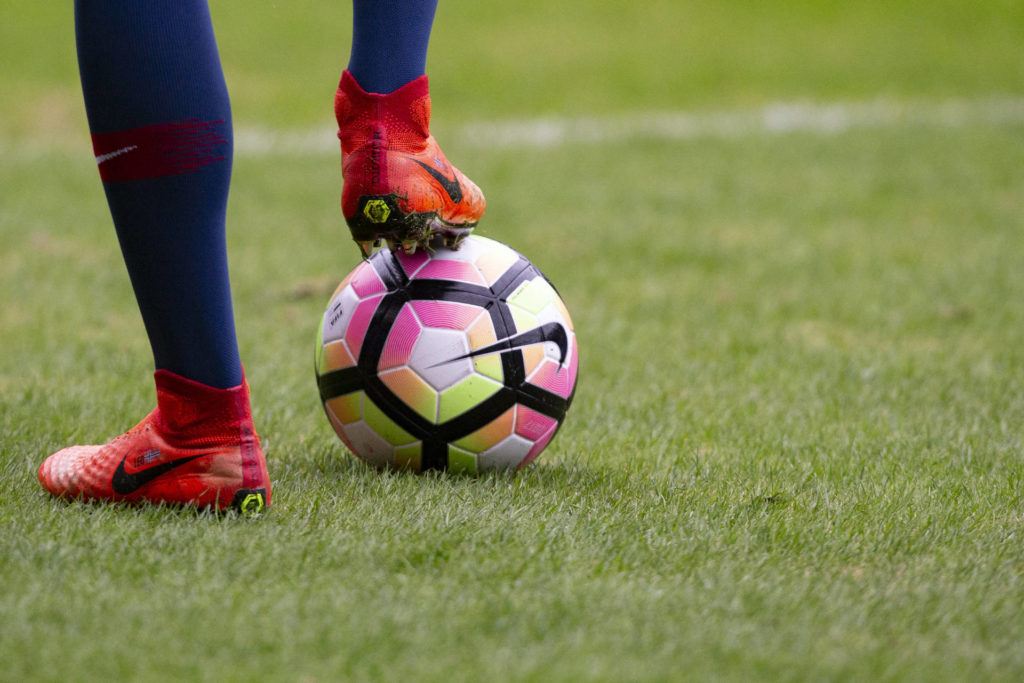 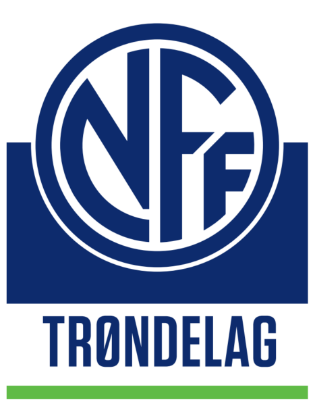 ANALYSE, 
MÅL OG TILTAK
2022

for

Klubbene i 
sone Stjørdal
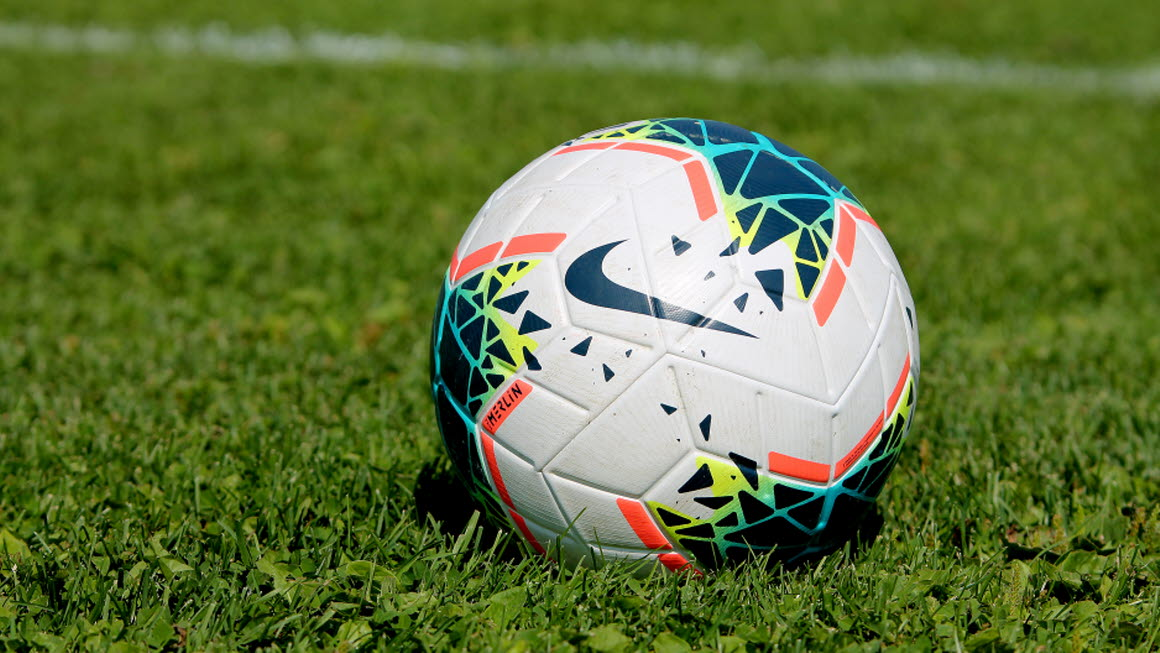 ANALYSE 
Stjørdal
MEDLEMSUTVIKLING 
2019-2020

3668 medlemmer
127 flere medlemmer
Pluss 3,6 % 
Kvinneandel: 37,1 %
Andel medl. i krets: 9,9 %
LAGSUTVIKLING 
2019-2021

245 lag
Nedgang på 57 lag
Minus 18,9 %
Andel lag i krets: 10,4 %
DEMOGRAFISK UTVIKLING 2011-2021

Fødes færre barn
Færre voksne 30-45 år
Tilflytting fra distriktet skaper vekst
Sentrale kommuner: Stjørdal, Selbu, Meråker, Malvik, Tydal,
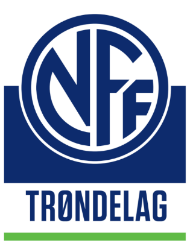 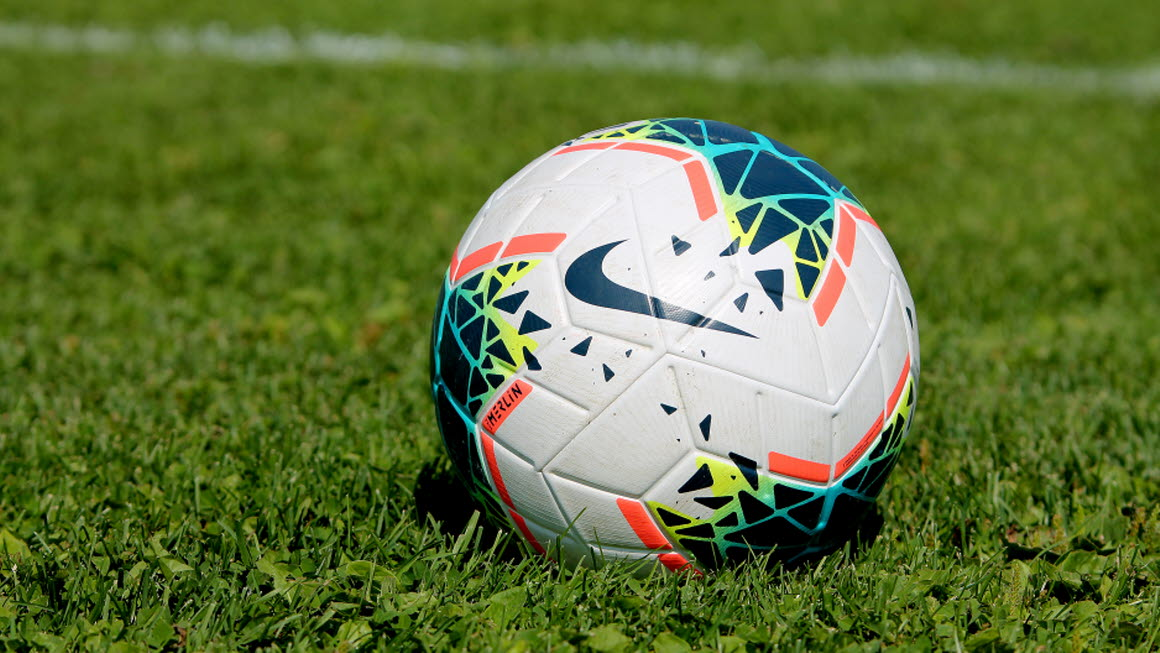 MÅL OG TILTAK FOR 2022
Stjørdal
MÅL 3 
2022

Få flere voksne med i fotballen som aktive spillere
MÅL 1 
2022

Styrke jente/kvinnefotballen – flere spillere, kvinnelige trenere og utvikling av gode lag
MÅL 2  
2022

Redusere frafall blant ungdommmer
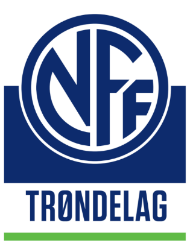 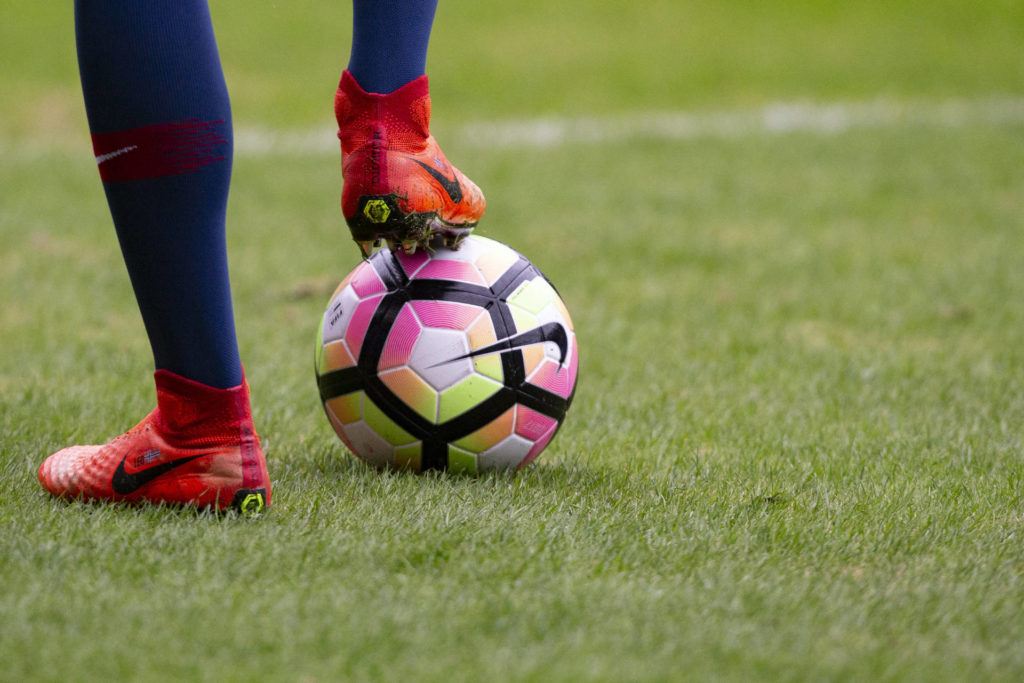 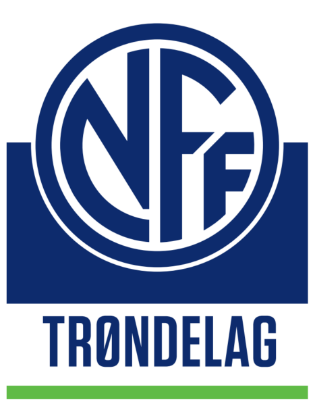 ANALYSE, 
MÅL OG TILTAK
2022

for

Klubbene i sone
Trondheim
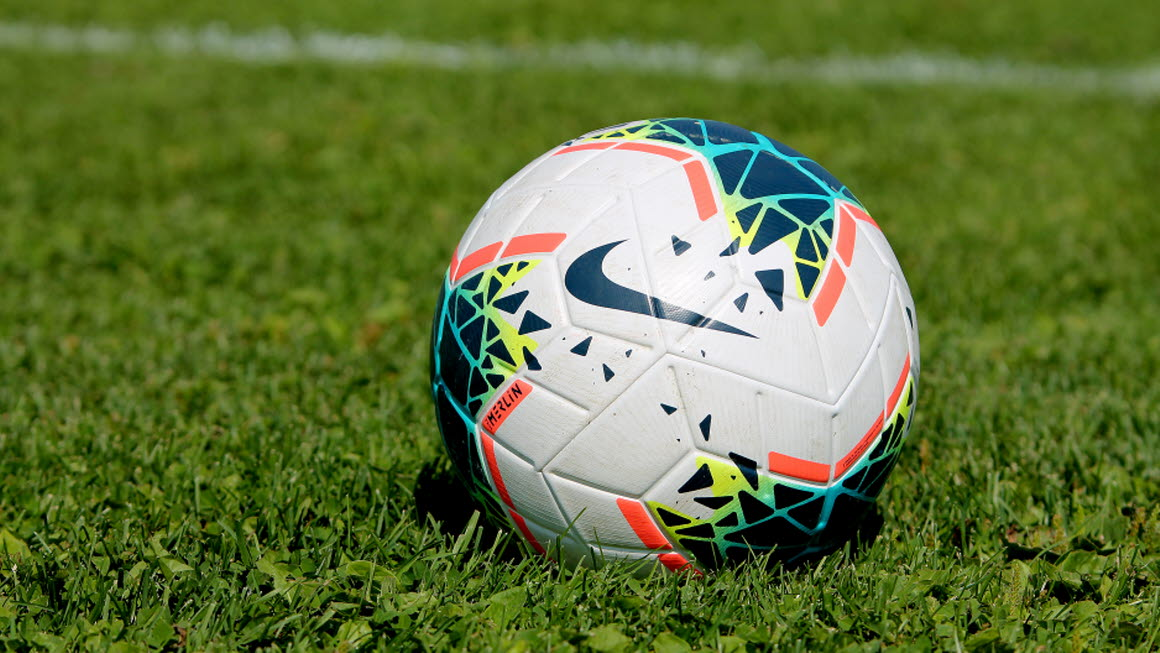 ANALYSE 
Trondheim
MEDLEMSUTVIKLING 
2019-2020

13761 medlemmer
356 færre medlemmer
Minus 2,5 % 
Kvinneandel: 37 %
Andel medl. i krets: 37,4 %
LAGSUTVIKLING 
2019-2021

1114 lag
Nedgang på 126 lag
Minus 10,2 %
Andel lag i krets: 47,6 %
DEMOGRAFISK UTVIKLING 2011-2021

Fødes færre barn pr.voksen
Stabilt antall voksne 30-45 år
Stor studentmasse i befolkningen
Stor vekst - tilflytting fra distriktet
Sentrale kommuner:                  Trondheim, Malvik
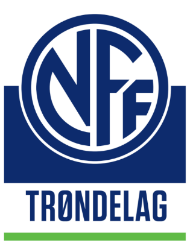 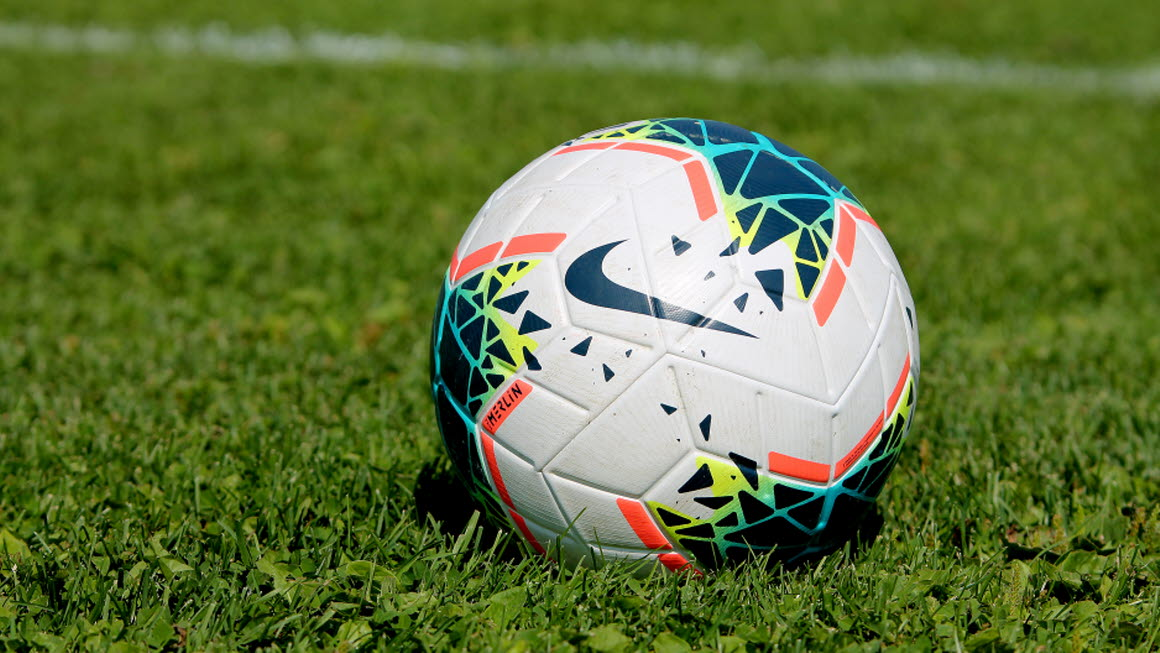 MÅL OG TILTAK FOR 2022
Trondheim
MÅL 2  
2022

Økt aktivitet for 
barn og ungdom
MÅL 1 
2022

Styrke det politiske lederskapet i klubbene – økt kompetanse og kontinuitet
MÅL 3 
2022

Økt aktivitet for voksne samt få studentene tilbake i egen organisasjon
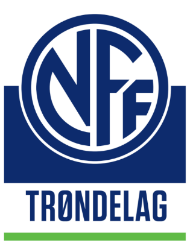 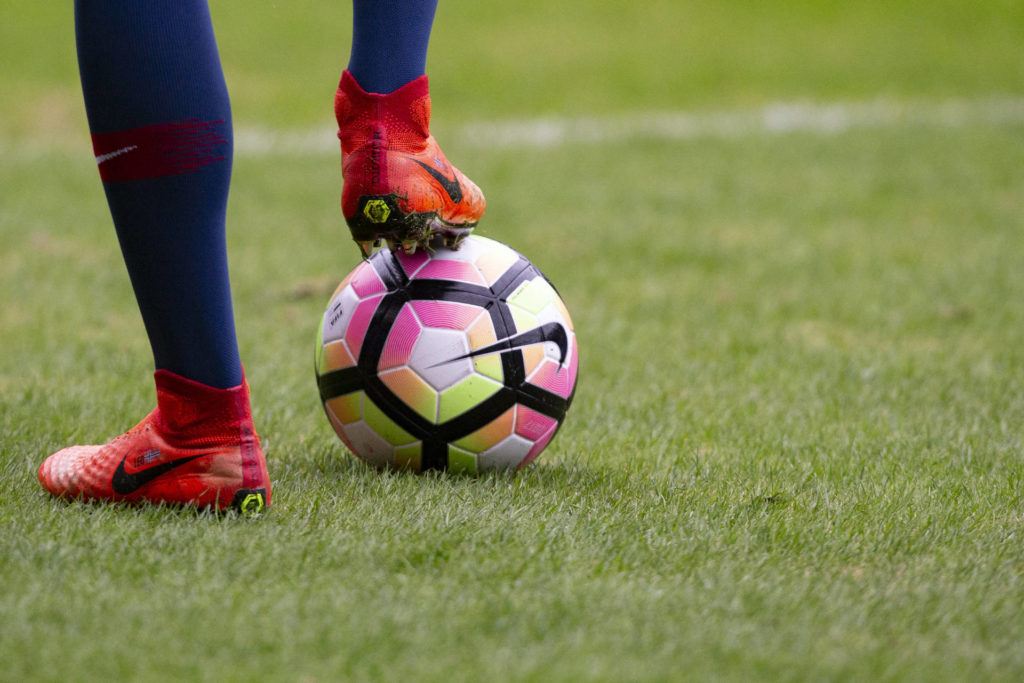 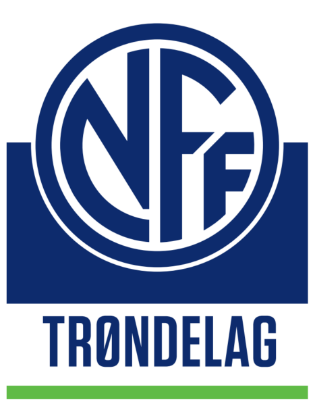 ANALYSE, 
MÅL OG TILTAK
2022

for

Klubbene i 
sone Fosen
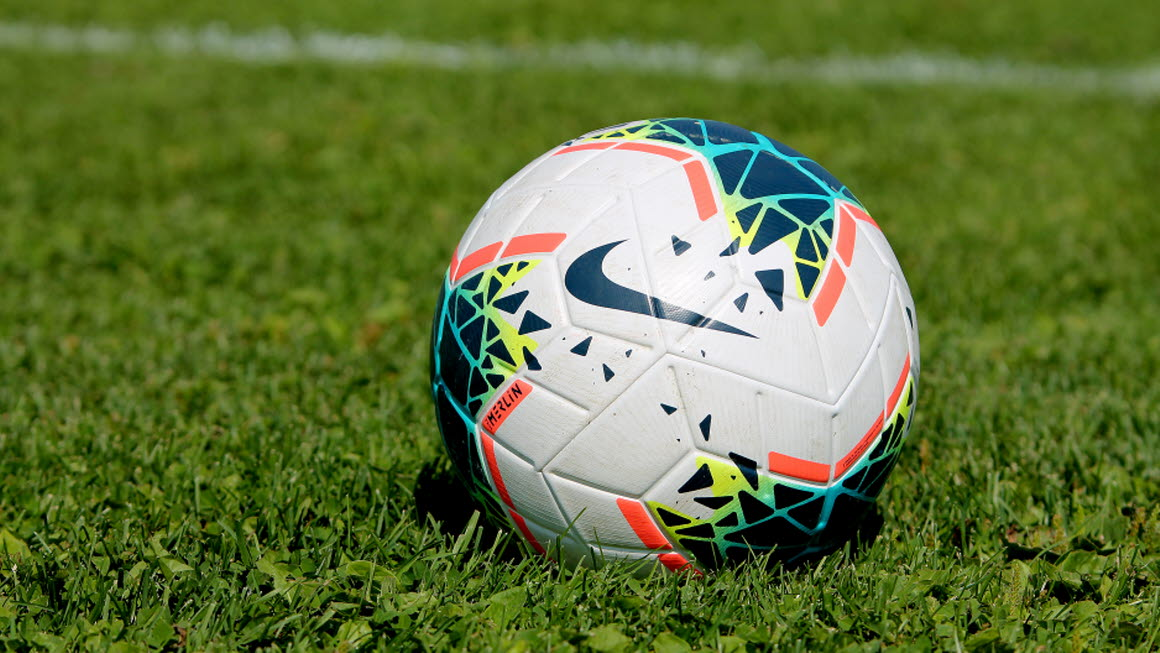 ANALYSE 
Fosen
MEDLEMSUTVIKLING 
2019-2020

1691 medlemmer
59 færre medlemmer
Minus 3,4 % 
Kvinneandel: 37,1 %
Andel medl. i krets: 4,5 %
LAGSUTVIKLING 
2019-2021

123 lag
Nedgang på 24 lag
Minus 16,3 %
Andel lag i krets: 5,2 %
DEMOGRAFISK UTVIKLING 2011-2021

Fødes færre barn
Få voksne 30-45 år
Fraflytting fra utkantkommunene og «lekkasje» til Trondheim.                   Ørland styrker seg 
Sentrale kommuner: Indre Fosen, Åfjord, Ørland, Roan
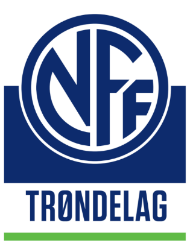 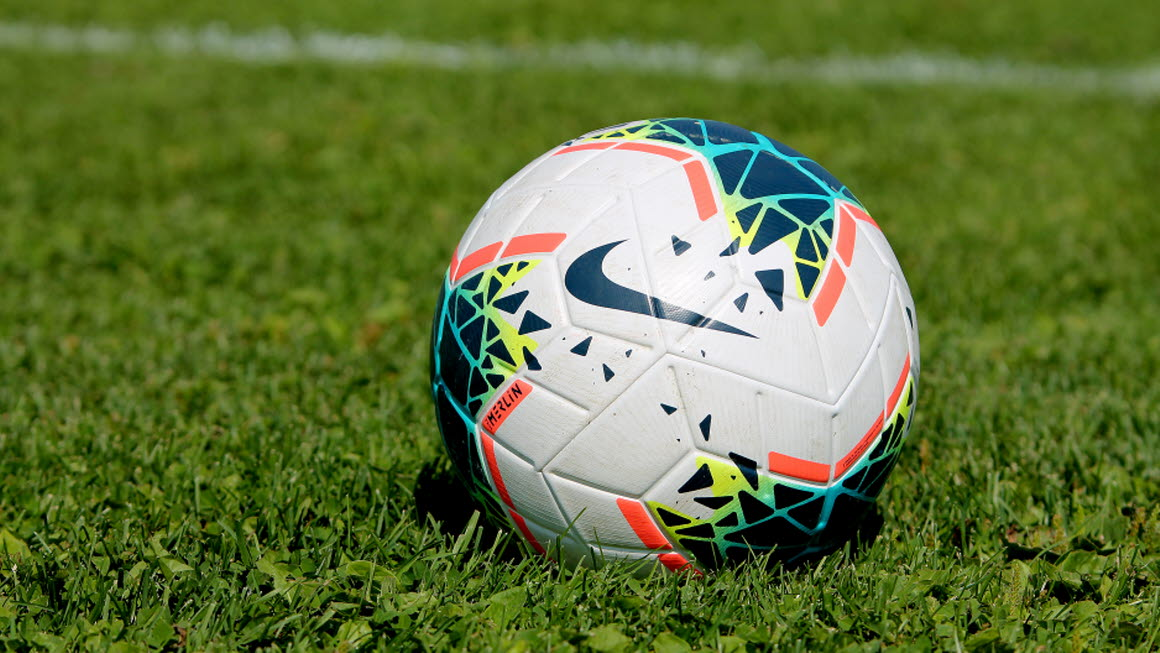 MÅL OG TILTAK FOR 2022
Fosen
MÅL 1 
2022

Økt aktivitet innen barnefotballag og sikre et høyere antall kamper alle barnefotballag i sonen
MÅL 2
2022

Få 2-3 klubber inn i prosess for å bli sertifsert som NFF Kvalitetsklubb samt øke rekrutteringen til lederroller i klubbene
MÅL 3
2022

Økt deltagelse i Futsal i ungdomsfotballen i sonen – dette vil positivt påvirke deltagensen i fotball
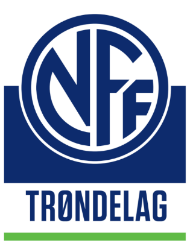 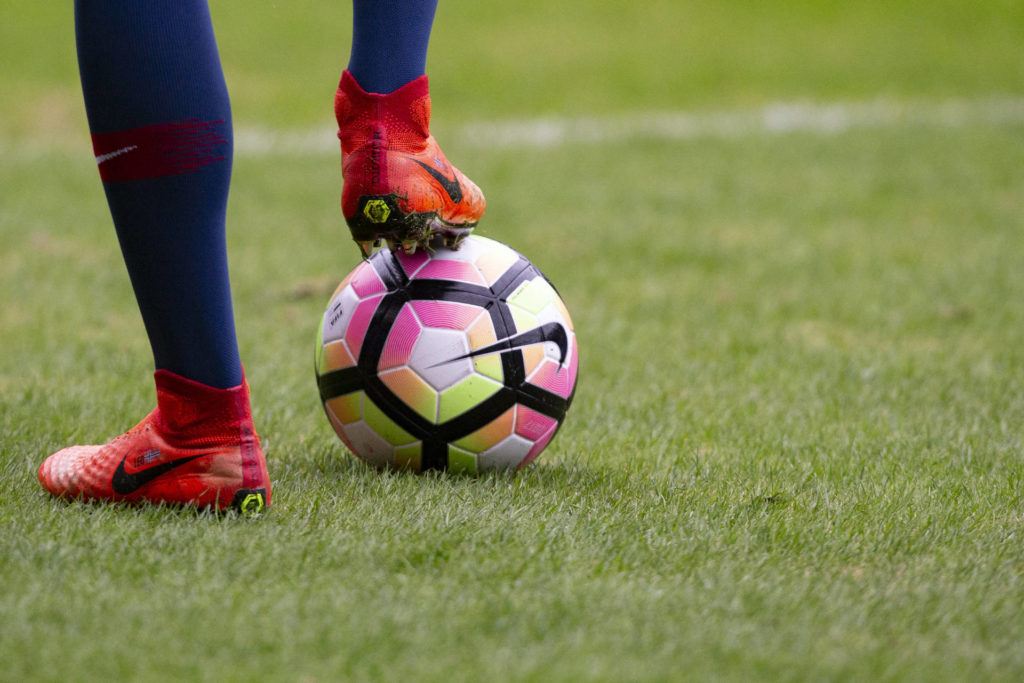 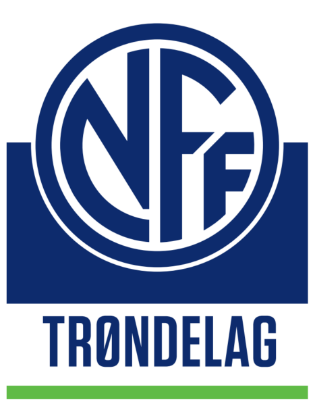 ANALYSE, 
MÅL OG TILTAK
2022

for

Klubbene i 
sone Orkdal
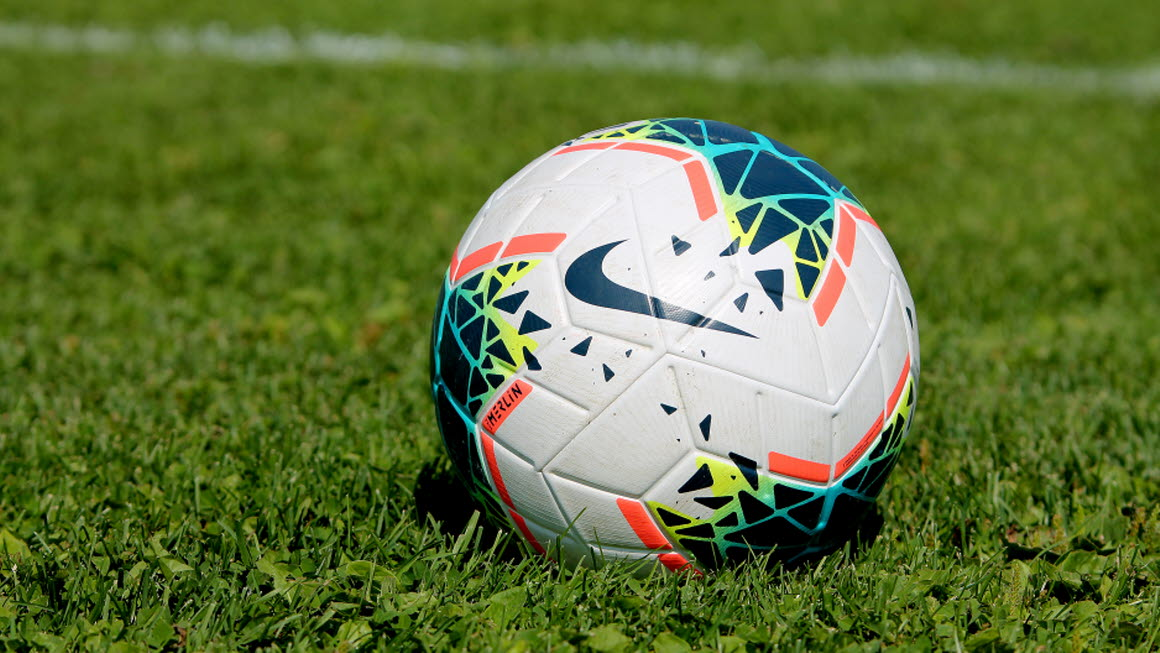 ANALYSE 
Orkdal
MEDLEMSUTVIKLING 
2019-2020

3421 medlemmer
144 færre medlemmer
Minus 4,0 % 
Kvinneandel: 37,7 %
Andel medl. i krets: 9,2 %
LAGSUTVIKLING 
2019-2021

250 lag
Nedgang på 3 lag
Minus 1,2 %
Andel lag i krets: 10,6 %
DEMOGRAFISK UTVIKLING 2011-2021

Fødes færre barn 
Få voksne 30-45 år
Fraflytting fra en del utkantkommuner. Vekst i Skaun, Orkland og kystkommunene
Sentrale kommuner: Orkland, Heim, Hitra, Frøya, Skaun
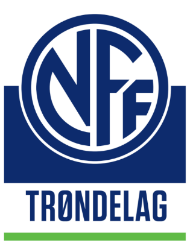 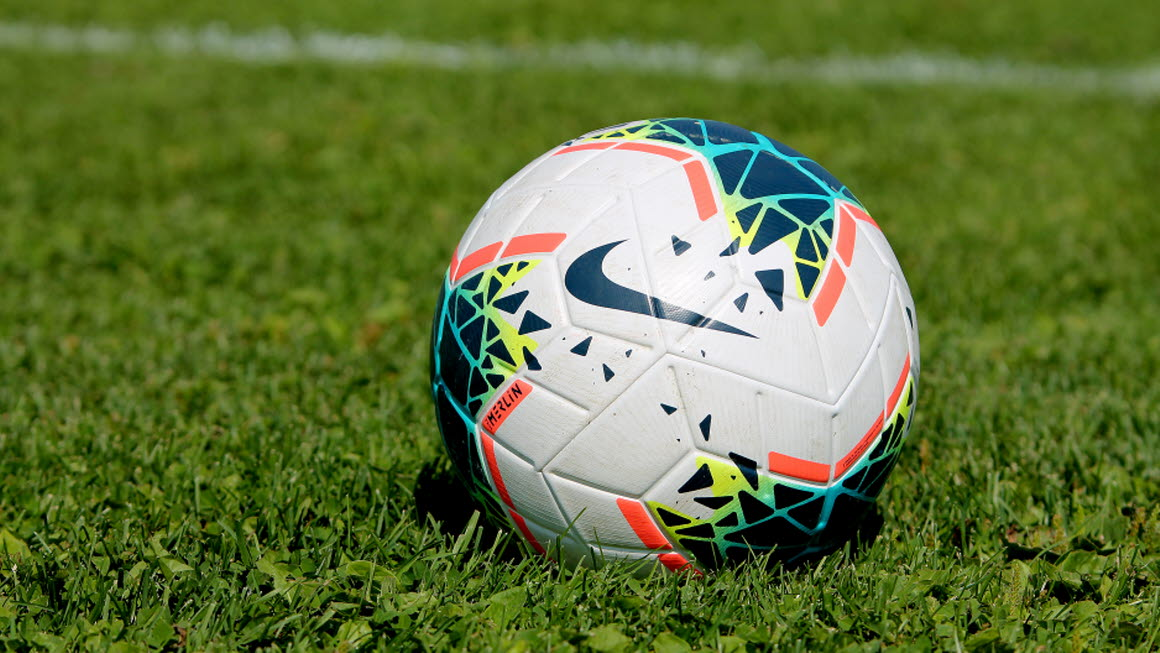 MÅL OG TILTAK FOR 2022
Orkdal
MÅL 1  
2022

Styrke lederskapet i klubbene gjennom nyrekruttering og forsterket oppfølging av ledere
MÅL 2  
2022

Styrke samspill og kommunikasjonen mellom klubbene
MÅL 3 
2022

Utvikle nye og sterke møteplasser for faglig utvikling
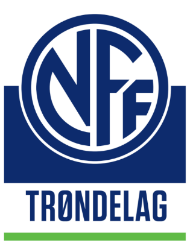 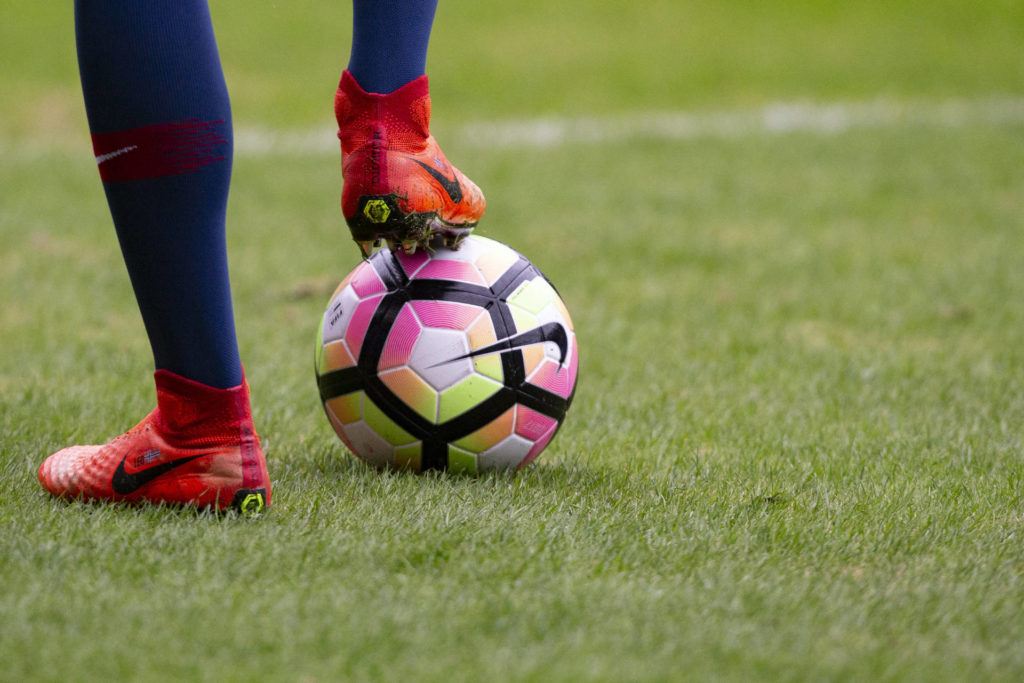 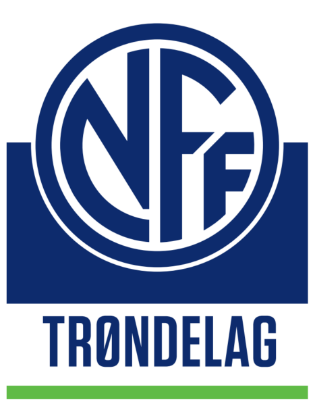 ANALYSE, 
MÅL OG TILTAK
2022

for

Klubbene i 
sone Gauldal
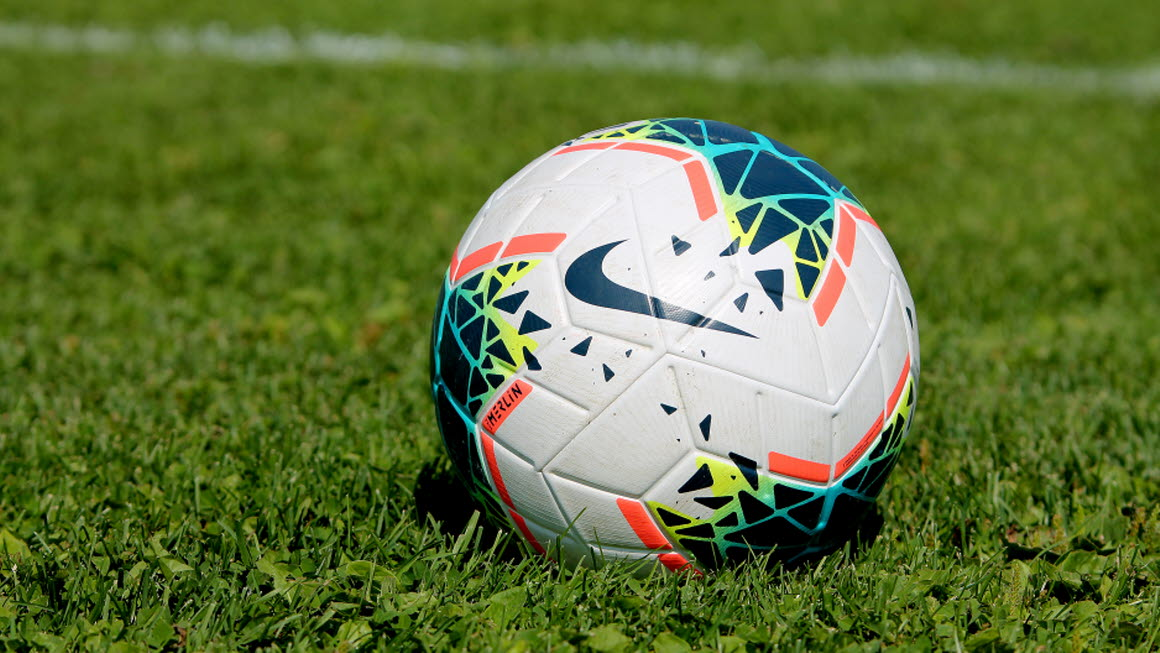 ANALYSE 
Gauldal
MEDLEMSUTVIKLING 
2019-2020

3896 medlemmer
162 flere medlemmer
Pluss 4,3 % 
Kvinneandel: 42,8 %
Andel medl. i krets: 9,2 %
LAGSUTVIKLING 
2019-2021

227 lag
Nedgang på 61 lag
Minus 21,2 %
Andel lag i krets: 9,7 %
DEMOGRAFISK UTVIKLING 2011-2021

Fødes færre barn
Få voksne 30-45 år
Tredelt sone med vekst rundt Melhus. Utfordringer sørover i sonen
Sentrale kommuner: Melhus, Midtre Gauldal, Rennebu, Oppdal
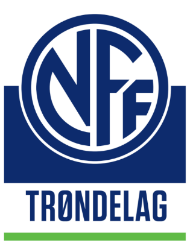 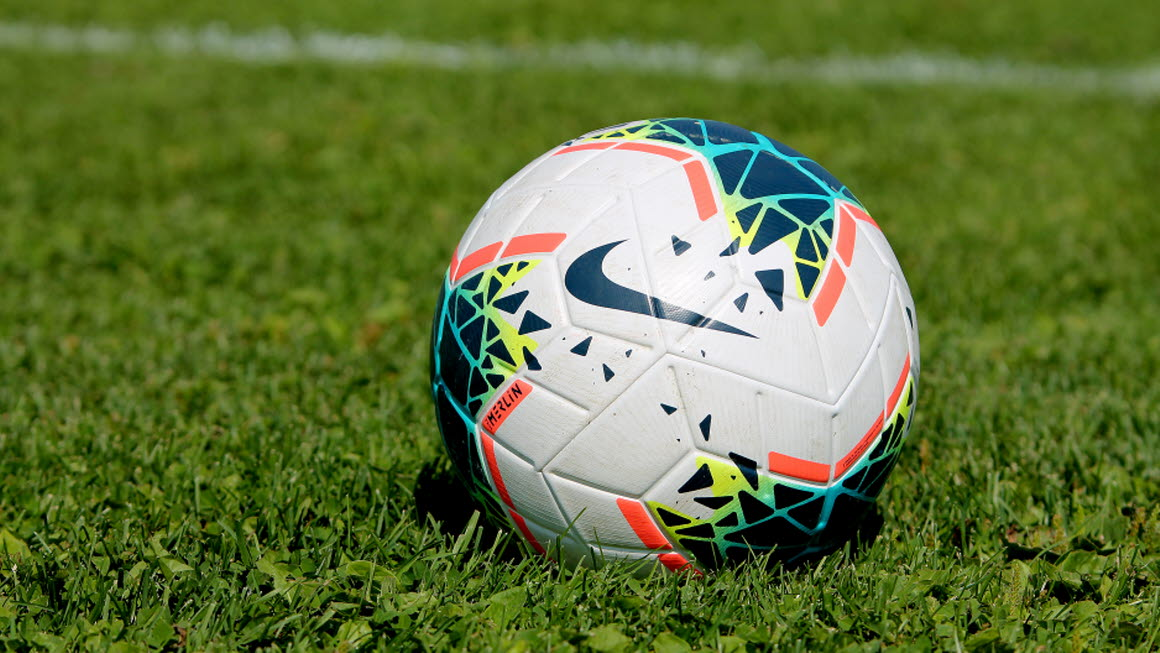 MÅL OG TILTAK FOR 2022
Gauldal
MÅL 1
2022

Økt kompetanse både på leder, trener og dommer
MÅL 2  
2022

Økt fokus og økt aktivitet innenfor barnefotballen
MÅL 3 
2022

Økt fokus på samarbeid mellom klubbene og mellom sonene
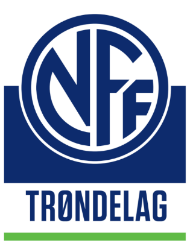 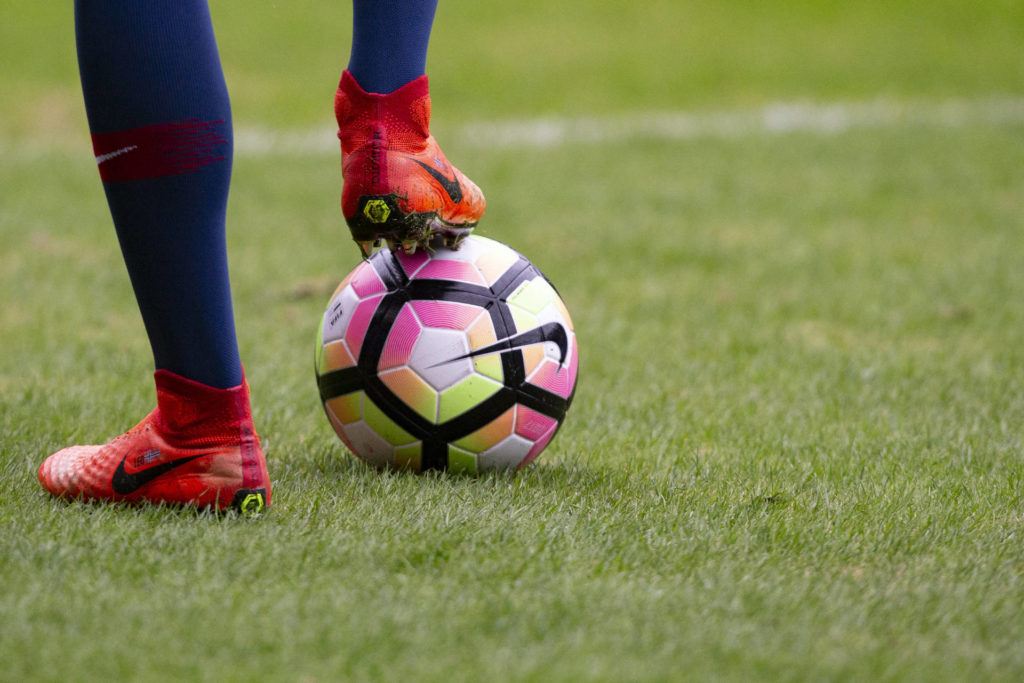 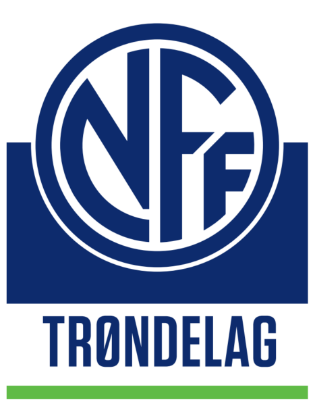 ANALYSE, 
MÅL OG TILTAK
2022

for

Klubbene i sone
Nord-Østerdal
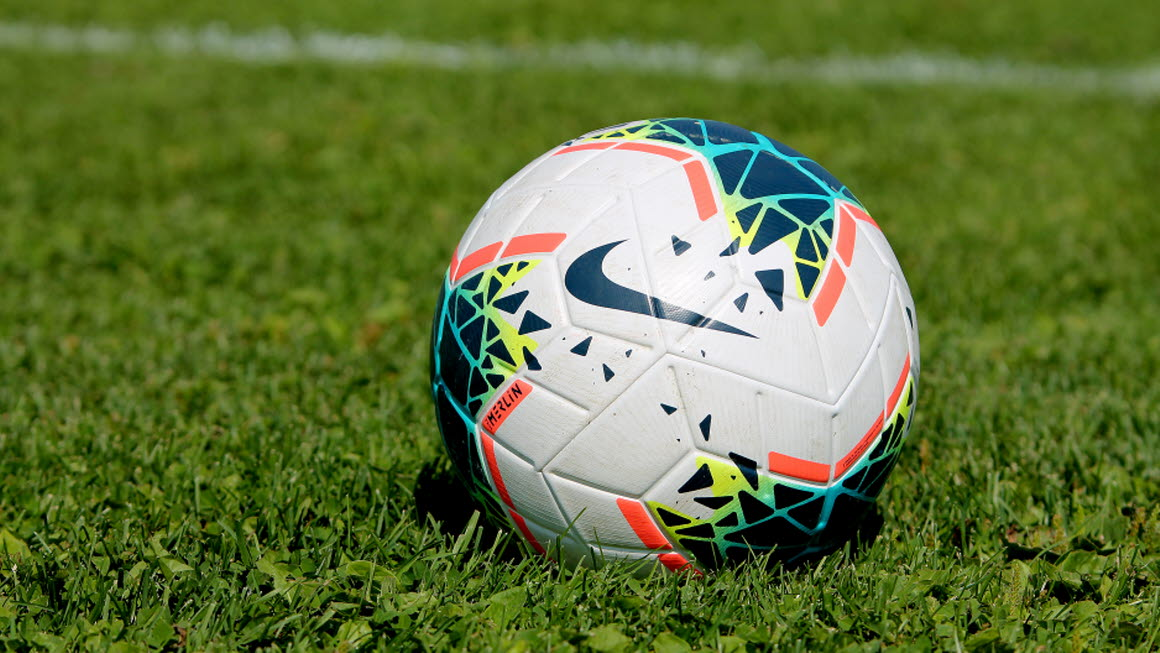 ANALYSE 
Nord-Østerdal
MEDLEMSUTVIKLING 
2019-2020

1703 medlemmer
423 færre medlemmer
Minus 19,9 % 
Kvinneandel: 40,5 %
Andel medl. i krets: 4,6 %
LAGSUTVIKLING 
2019-2021

144 lag
Nedgang på 29 lag
Minus 16,8 %
Andel lag i krets: 6,1 %
DEMOGRAFISK UTVIKLING 2011-2021

Fødes færre barn
Få voksne 30-45 år
Klar negativ demografisk utvikling 
Sentrale kommuner: Alvdal, Tynset, Os, Tolga, Røros, Ålen
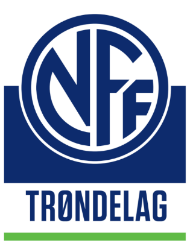 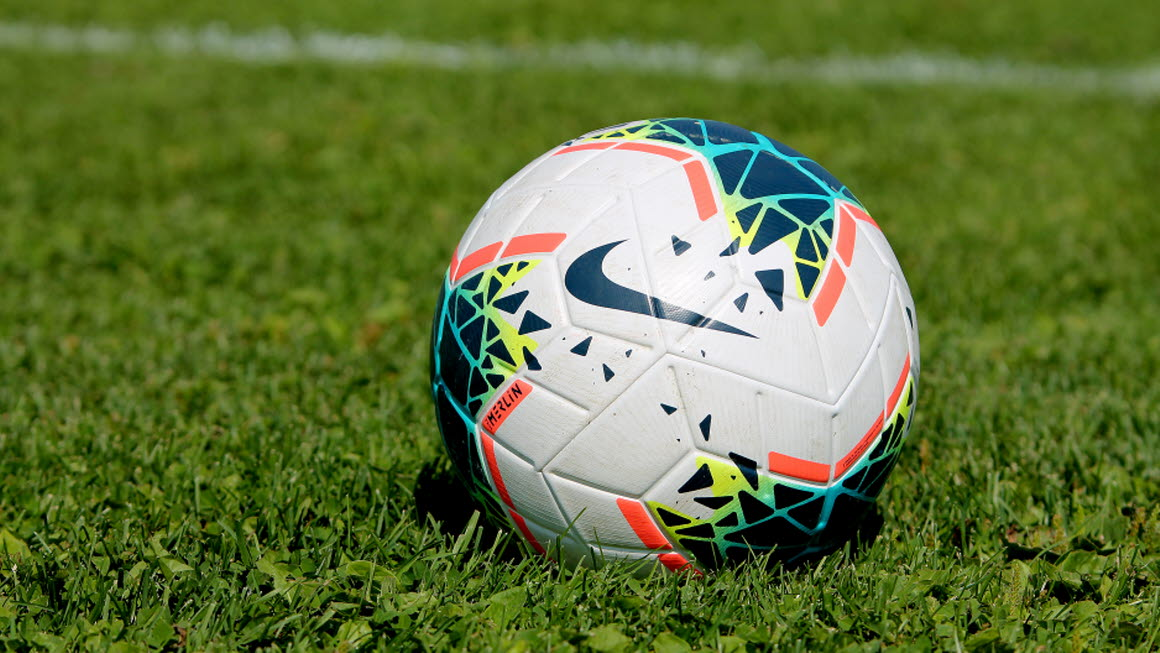 MÅL OG TILTAK FOR 2022
Nord-Østerdal
MÅL 2  
2022

Styrke rekrutteringen og utdanningen av dommere
MÅL 1 
2022

Styrke alle typer klubber mtp. ledelse – rekruttering og kompetanse
MÅL 3 
2022

Økt aktivitet – både i barnefotballen og for de som ønsker mer (spillerutvikling)

Minst 2000 medlemmer og 
150 lag
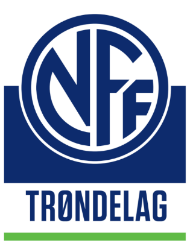 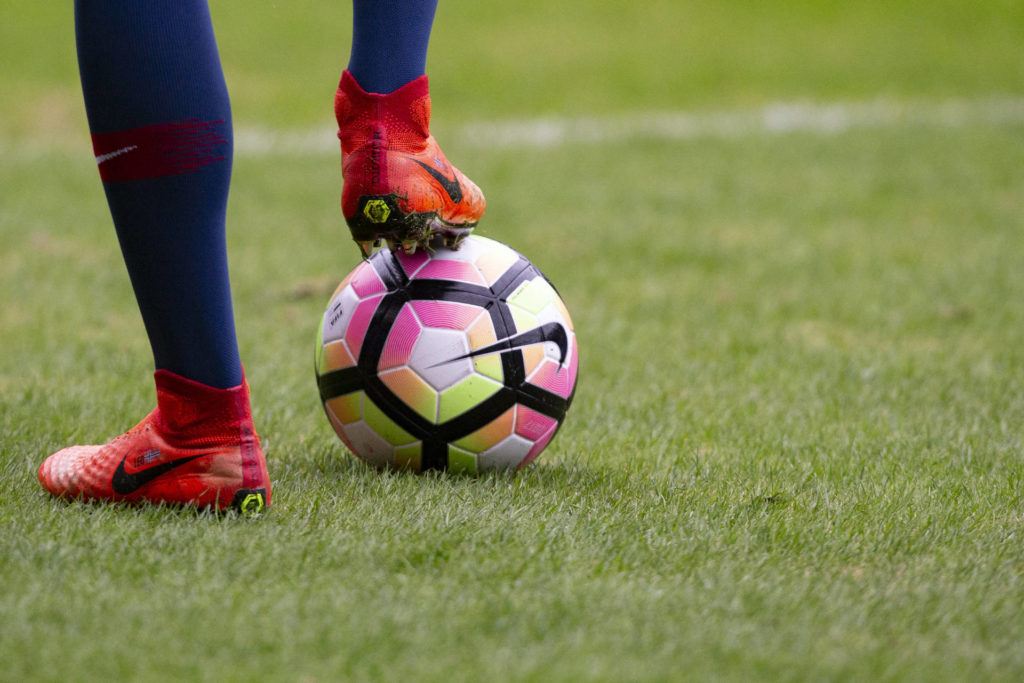 Samlet måltrise – alle soner
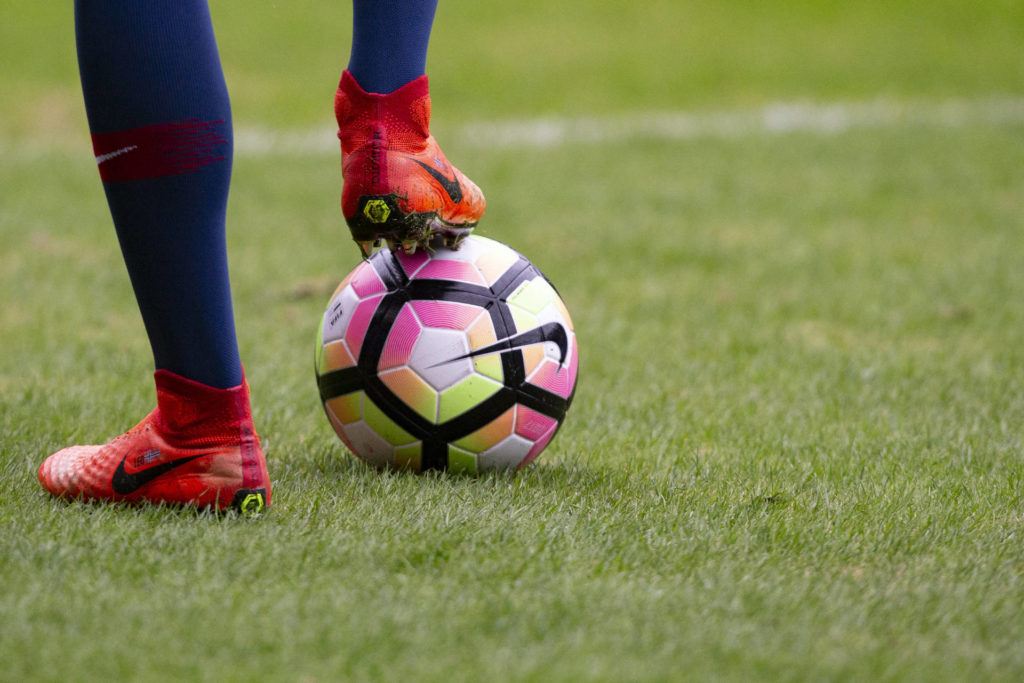 Samlet tiltakmatrise – alle soner
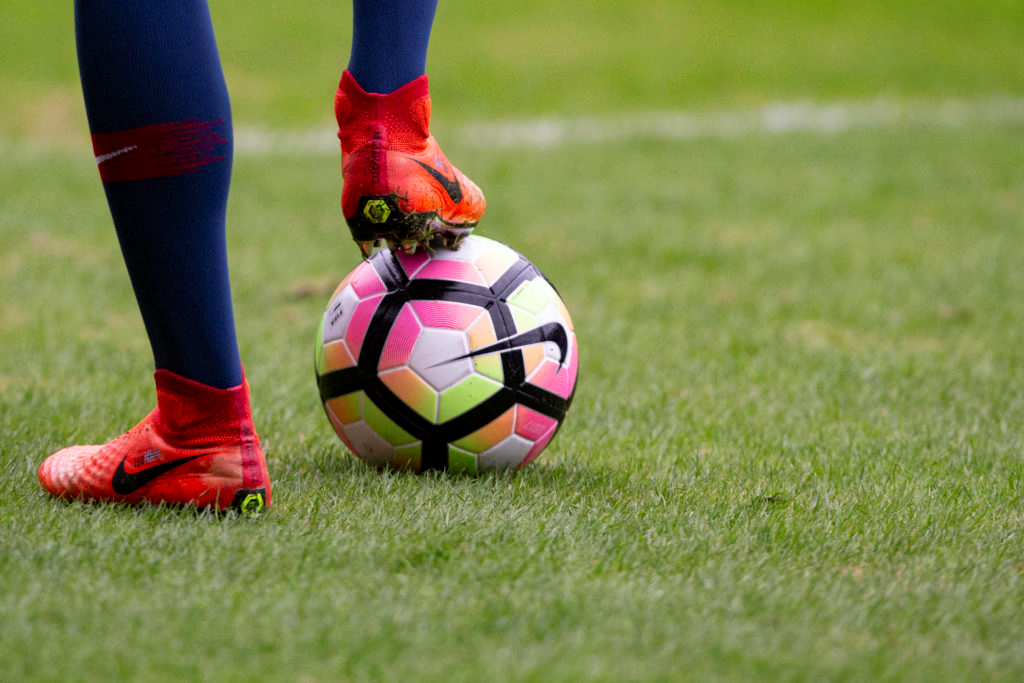 Nye ressurser pr.sone 2022-2025
SONE INNHERRED

1 dommerutvikler
SONE NAMDAL

1 aktivitetsutvikler
1 dommerutvikler
SONE ORKDAL

1 aktivitetsutvikler
1 dommerutvikler
R
E
S
S
U
R
S
E
R
SONE FOSEN

1 aktivitetsutvikler
u/dommerportefølje
SONE GAULDAL

1 aktivitetsutvikler
m/dommerportefølje
SONE NORD-ØSTERDAL

1 aktivitetsutvikler
m/dommerportefølje
Nye ressurser pr.sone 2023-2025
SONE TRONDHEIM

1 aktivitetsutvikler
u/dommerportefølje
SONE INNHERRED

1 aktivitetsutvikler
1 dommerutvikler
SONE STJØRDAL

1 aktivitetsutvikler
u/dommerportefølje
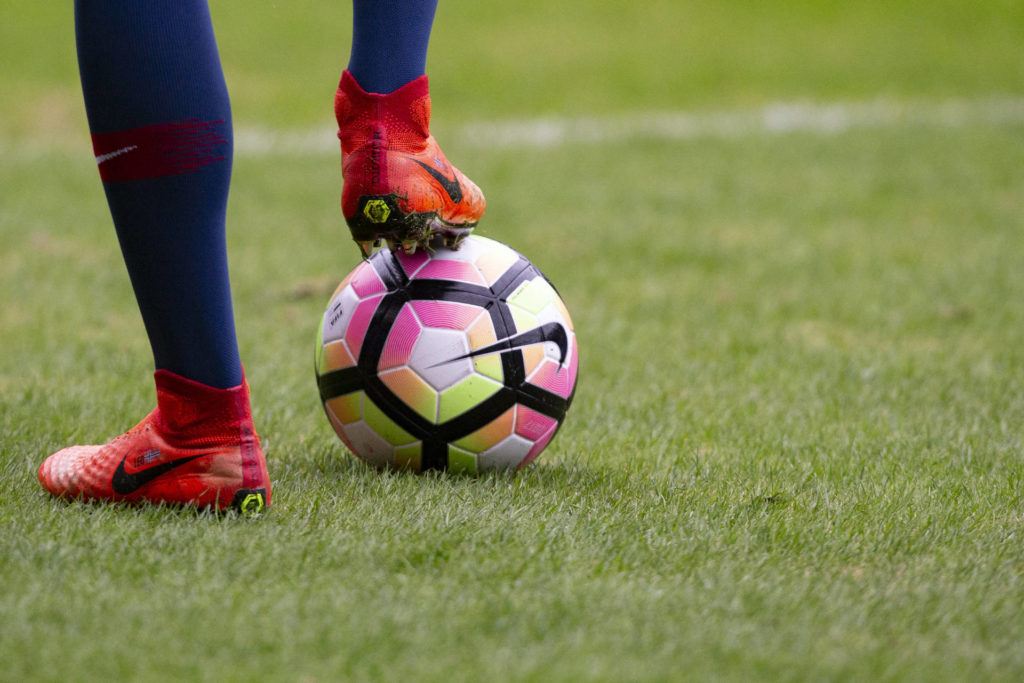 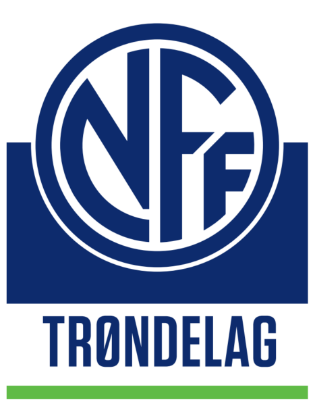 Flere bærekraftige klubber som styres av et trygt lederskap og som søker strategisk samarbeid på tvers av klubbene

Mer aktivitet for flere slik at alle som ønsker kan spille fotball og alle får et likeverdig tilbud uavhengig av bosted og klubbtilhørighet

Mer kunnskap og kompetanse slik at aktiviteten oppleves bedre, trivselen blir bedre og flere ønsker å fortsette å spille
Lagspåmelding 2022
Rammer og forutsetninger til lagspåmelding
Målsettinger
At klubbene «teller riktig» for å komme frem til sitt reelle lagsgrunnlag i alle aldersklasser – en spiller skal bare telles en gang
At klubbene (spesielt ute i distriktene) evner å finne riktig klasse, nivå og spillform for sine lag for å unngå unødvendige lange reiser
At klubbene evner å tenke en hel sesong når de vurderer hvilke kamparenaer de skal delta på
Flere lag i seriespill, OBOS-cup og andre klubbturneringer
Unngå trekk av lag
At klubbene tenker totalbelastning for lag og spillere (antall lag og kamparenaer)
Hvor mange spillere må man ha til en kamp og en sesong?
Lov og reglement
Breddereglementet
Unntak fra kravene til alder
Dispensasjon fra kravene til alder
Deltakelse på flere lag 13–19 år
Sammensatte lag
Lokale tilpasninger for sesongen 2021 opphører – tilbake til det ordinære Breddereglementet i 2022
Breddereglementet
Unntak fra kravene til alder (§2–3)

Inntil 2 overårige spillere i 11er og 9er. 1 overårig spiller i 7er
Overårig spiller kan ikke være mer enn ett år for gammel og kan i samme sesong ikke spille på lag i sin egen aldersklasse eller høyere. Forutsetningen er at klubben ikke stiller lag i spillerens egen aldersklasse!
Begrensningen i punkt 2 gjelder ikke i den eldste ungdomsklassen for jenter som kretsen tilbyr – dvs. kan være mer enn ett år for gammel og kan i samme sesong spille på lag i sin egen aldersklasse eller høyere
Gjelder i J17-klassen om J19 ikke er et tilbud i 2022
Breddereglementet
Dispensasjon fra kravene til alder (§2–4)

Kan søke om dispensasjon på sosiale eller medisinske årsaker eller mangel på kamptilbud
Søknad fra styreleder i klubben – skriftlig godkjent av spillerens foresatte 
Ved søknad på grunnlag av medisinske årsaker skal attest fra lege vedlegges
Spiller på dispensasjon kan i samme sesong ikke spille på lag i sin egen aldersklasse eller høyere med mindre det foreligger særskilte grunner
Breddereglementet
Dispensasjon fra kravene til alder (§2–4)
Breddereglementet
Deltakelse på lag 13–19 år (§2–12)

Ved flere lag i samme klasse og spillform kan det totalt benyttes inntil 5 spillere som ble benyttet på øvrige lag i siste obligatoriske kamp (NB! Spillere som står på kamprapporten).

Ved flere lag i samme klasse – men ulik spillform, er det ingen begrensning i flytting av spillere. NB! Gjelder ikke der lag fra en spillform deltar i en serie for andre spillformer. Eksempel: dersom man har meldt på to lag i G16-klassen, ett 11er og ett 7er, hvor 7er-laget er plassert i en 11er-serie, gjelder begrensningen om 5 spillere mellom lagene.
Breddereglementet
Sammensatte lag
Breddereglementet – sammensatte lag gjennom samarbeid mellom klubber
Der det er nødvendig for å gi flere et tilpasset og helhetlig kamptilbud, kan kretsen etter søknad godkjenne at to eller flere klubber inngår en langsiktig samarbeidsavtale. 
•	Samarbeidsavtalen sendes fotballkretsen og er ikke gyldig før skriftlig godkjenning foreligger. Forbundsstyret utarbeider retningslinjer 	for slike avtaler.
•	Klubber som inngår i en slik godkjent samarbeidsavtale, kan stille sammensatte lag i aktuelle klasser uten nærmere godkjenning og 	delta på de vilkår som er beskrevet i §2-9. Det skal framgå av påmeldingen at laget er et sammensatt lag.
•	Dersom de samarbeidende klubbene ønsker å stille flere lag i samme klasse, gjelder reglene i §2-11 og 2-12. (Det som i dag er §2-10 	og 2-11)

Forslag til retningslinjer (som skal godkjennes av Forbundsstyret)
•	NFFs visjon «Fotball for alle» skal være grunnlaget for samarbeidet.
•	Klubbene skal utarbeide en langsiktig utviklingsplan (min. tre år) med konkrete mål basert på NFFs visjon.
•	Det skal være geografisk nærhet mellom klubbene.
•	Minst en av klubbene bør være godkjent kvalitetsklubb, eller i prosess for å bli kvalitetsklubb.
•	Avtalen skal være tidsbestemt (minst tre år) med mulighet for forlengelse. 
•	Klubbene forplikter seg til å evaluere samarbeidet årlig – og rapportere til krets.
•	Kretsene kan avbryte samarbeidsavtalen ved brudd på retningslinjene.
Kampmatrisen 2022
Kampmatrisen 2022
Seriespill 10 år til senior
OBOS-cup ungdom
Trøndersk Mesterskap senior
NM
Påmeldingsfrist 10. januar 2022

Klubbturneringer
Frist 1. november 2021
Seriespill barn 10–12 år
Nivåinndeling ved påmelding 10–11 år 7er og 12 år 9er – hvorfor gjør vi det?
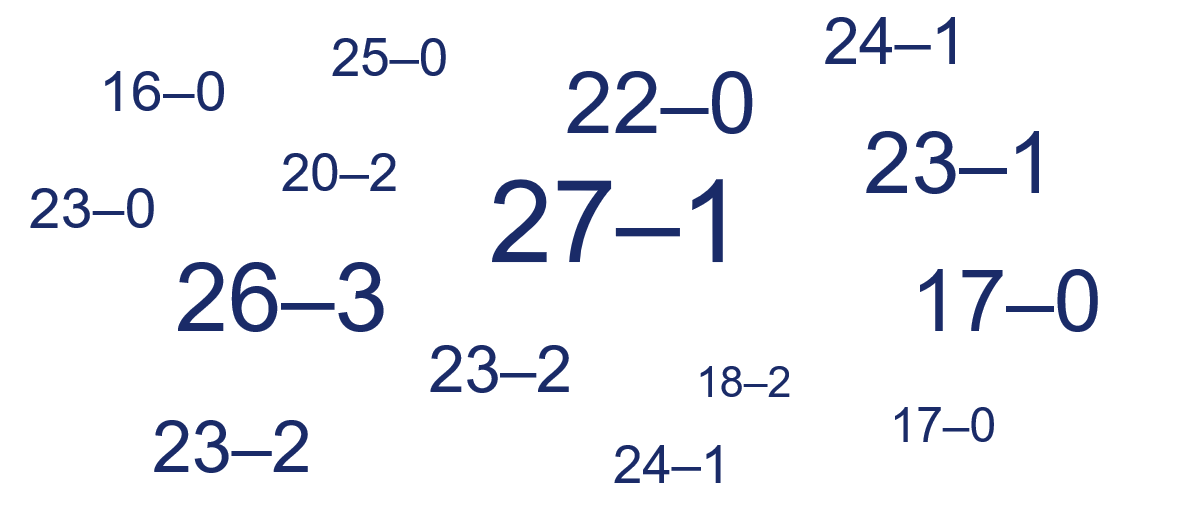 Seriespill barn 10–12 år
Nivåinndeling 10–12 år (unntak: J/G 12 år 7er) – premisser 
Klubber med flere lag melder på alle lag på samme nivå og spillform
De svakeste skal ikke spille 7er i 12-årsklassen
Ikke differensiering ut i fra ferdighet – skal dele inn i jevnbyrdige lag
Bruk erfaringer og referanser fra tidligere sesonger for å finne riktig nivå
Mulig å endre nivå til høsten om man «bommer» på påmeldingen (frist 10. juni)
Jevnbyrdighet skal ikke gå på bekostning av stor reisebelastning – fortsatt lokale serier ute i distriktene
NFF Trøndelag forbeholder seg retten til å flytte lag opp eller ned dersom påmeldingene medfører lange reiser
Seriespill barn 10–12 år
Jenter og gutter 10–11 år 7er og 12 år 9er
Nivåinndeling ved påmelding (helårsserier)
Følgende nivå kan velges i FIKS: Nivå 1 – nivå 2 (nivå 1 er høyeste nivå)
Gutter 10–11 år 7er og Gutter 12 år 9er Trondheim: Nivå 1 – nivå 2 – nivå 3 (nivå 1 er høyeste nivå)
J/G 12 år 7er
Flat helårsserie som tidligere (ingen nivåinndeling)

Klubber ute i distriktene må avstemme sine påmeldinger slik at man får spille mest mulig lokalt
Mulig å endre til høsten om man bommer på påmeldingen (endringsfrist 10. juni)
Seriespill ungdom
Ingen store endringer fra 2021, men en repetisjon av endringene til 2021-sesongen

Jenter
J14 11er – nivåinndeling ved påmelding (1. og 2. divisjon med opp- og nedrykk mellom vår- og høstsesong)
J15 9er – tas bort som spillform. 7er tilbys som alternativ spillform fra 15 år og oppover 
J15 11er – nivåinndeling ved påmelding (1. og 2. divisjon)
De seks beste lagene i 1. divisjon rykker opp til 0. divisjon høst – opp- og nedrykk mellom 1. og 2. divisjon 
Opprettholder ordningen med 0. divisjon høst for J15 og J17 slik som i 2019

Gutter
Nytt: G14 11er 1. divisjon – spisses ytterligere med nivåinndeling (nivå 1 og 2) til høsten
Kvalik 0. divisjon G16 og G19 gjennomføres som i 2020 på egne baner – 3.–16. januar
OBOS-cup 13–19 år
To til tre kamper i puljespillet
Puljespill gjennomføres før seriespill, kamper settes opp i perioden 1. mars – 3. april
Det settes opp cupspill høst (parallelt med seriespill)

Deltakelse innebærer og forutsetter
Lagene må ha en spillbar hjemmebane, ev. leie bane
Forlengelse av vårsesong
Høyere kampbelastning i høstsesongen om man går videre fra puljespillet

Spilleberettigelse
Kan melde på flere lag i OBOS-cup i samme årsklasse, men krav om adskilte lagstropper
Adskilte lagstropper NM og OBOS-cup i samme årsklasse (G16/G19) 
J16 NM: J15 /J17 OBOS-cup ses som samme årsklasse
Trøndersk Mesterskap
For seniorklassene kvinner og menn
Spillform: 11er

Alle lag kan delta – også lag som deltar i NM
Adskilte lagstropper om klubben stiller flere lag
Trøndersk Mesterskap
Puljespill​
Lagene settes inn i nord- og sørpuljer (3–4 lag)​
Kamper spilles på helg i uke 10, 11 og 12​ (12.–13. mars, 19.–20. mars og 26.–27. mars)
Kamper kan ikke flyttes​
Kampene blir satt opp på utvalgte arenaer i Trøndelag slik at det spilles flere kamper per dag på samme arena​
NFF Trøndelag dekker baneleie og dommerutgifter
Det settes opp cupspill høst (parallelt med seriespill)
Kvalifisering NM jenter/kvinner – kvalifiserte klubber/lag
Jenter 16 (6 lag til 1. regionale runde i 2020)
Eget kvalifiseringsspill etter påmeldinger (foregår vinter/vår 2022)

Jenter 19 (7 lag til 1. nasjonale runde i 2020)
Eget kvalifiseringsspill etter påmeldinger (foregår vinter/vår 2022)
Rosenborg direkte kvalifisert

Senior kvinner (4 lag tildelt fra NFF i 2020)
1. runde: 44 lag (10 lag 1. div. kvinner + 34 lag 2. div. kvinner) – liten økning
2. runde: 10 Toppserie-lag + 22 lag fra 1. runde 
Avventer info fra NFF
Kvalifisering NM gutter/menn – kvalifiserte klubber/lag
Gutter 16 (14 lag til 1. regionale runde i 2020)
Rosenborg BK direkte kvalifisert 
Lag i 0. divisjon 2022 er kvalifisert (12 lag)
+ det beste ikke kvalifiserte laget til 0. divisjon – gitt 14 lag

Gutter 19 (16 lag til 1. nasjonale runde i 2020)
Rosenborg BK direkte kvalifisert  
Lag i 0. div. 2022 er kvalifisert (12 lag, inkludert Rosenborg BK)
+ de 4 beste ikke kvalifiserte lagene til 0. divisjon – gitt 16 lag

Senior menn (27 lag tildelt fra NFF i 2020)
Kvalifiseringsrunder før 1. nasjonale runde – kretsene blir tildelt kvoter til 1. runde
1. runde: 256 lag (tilsvarende som tidligere)
Avventer info fra NFF
Kampmatrisen 2022 – barn 6–12 årHjemmeside: kampmatrisen-barn.pdf (fotball.no).
4*
4*
4*
4*
4*
4*
4*
4*
4* : Fra og med 2022-sesongen tas 3’er-baller bort fra norsk fotball. Disse ertattets med 4’er-ball såkalt lettball (som da er lettere enn en normal 4’er-ball
Kampmatrisen 2022 – ungdom jenter 13–19 årHjemmeside: kampmatrisen-ungdom-jenter.pdf (fotball.no).
Kampmatrisen 2022 – ungdom gutter 13–19 årHjemmeside: kampmatrisen-ungdom-gutter.pdf (fotball.no)
Kampmatrisen 2022 – senior > 20 årHjemmeside: kampmatrisen-senior.pdf (fotball.no)
Kampmatrisen 2022 – faste kampdagerHjemmeside: kampmatrisen-faste-kampdager.pdf (fotball.no)
2 og 3 er alternative kampdager og blir benyttet ved kollisjon antilag, andre kamper og arrangementer på banene. Helg benyttes ved lengre reisevei.
Datoer og frister for konkurranseaktiviteten 2022
Viktige datoer konkurranseaktivitet vinter og vår 2022
Viktige datoer konkurranseaktivitet høst 2022
NB! Med forbehold om enkelte justeringer
Frister 2022
Kontaktpersoner for klubbene
Seriespill
10–12 år: Aleksander Åmot Olsen: aleksanderamot.olsen@fotball.no / 417 00 810
13–19 år og senior: Kristin Seim: kristin.seim@fotball.no / 417 00 807

OBOS-cup og Trøndersk Mesterskap
Aleksander Åmot Olsen: aleksanderamot.olsen@fotball.no / 417 00 810

NM
Oliver Barsøe: oliver.barsoe@fotball.no / 417 00 808

Klubbturneringer
Sammensatte lag og dispensasjoner alder
Aleksander Åmot Olsen: aleksanderamot.olsen@fotball.no / 417 00 810
Veien videre – fra klubbforum til lagspåmelding 10. januar 2022
Kartlegg spillergrunnlaget i egen klubb
Overføre kunnskap til lagledere og trenere om kamptilbudet, lover/regler, økonomi osv.
Sportslig utvalg må eie påmeldingsprosessen og involvere lagene på en god måte

Sonemøte med styrets representant i januar
Avstem påmeldinger med alle klubbene i sonene (gjelder spesielt ute i distriktene) slik at man melder på lag i samme klasse, spillform og nivå der det er fornuftig. 

Gjennomfør et nytt trener/lagledermøte i egen klubb 
Gjør den siste finpussen med egne trenere og lagledere
Sørg for at klubbens FIKS-ansvarlig er med på dette møtet 
Sørg for at man har kartlagt klubbturneringer man tenker å delta på i 2022
Meld på lagene i seriespill, OBOS-cup, Trøndersk Mesterskap og NM (J16/J19) innen fristen 10. januar 2022
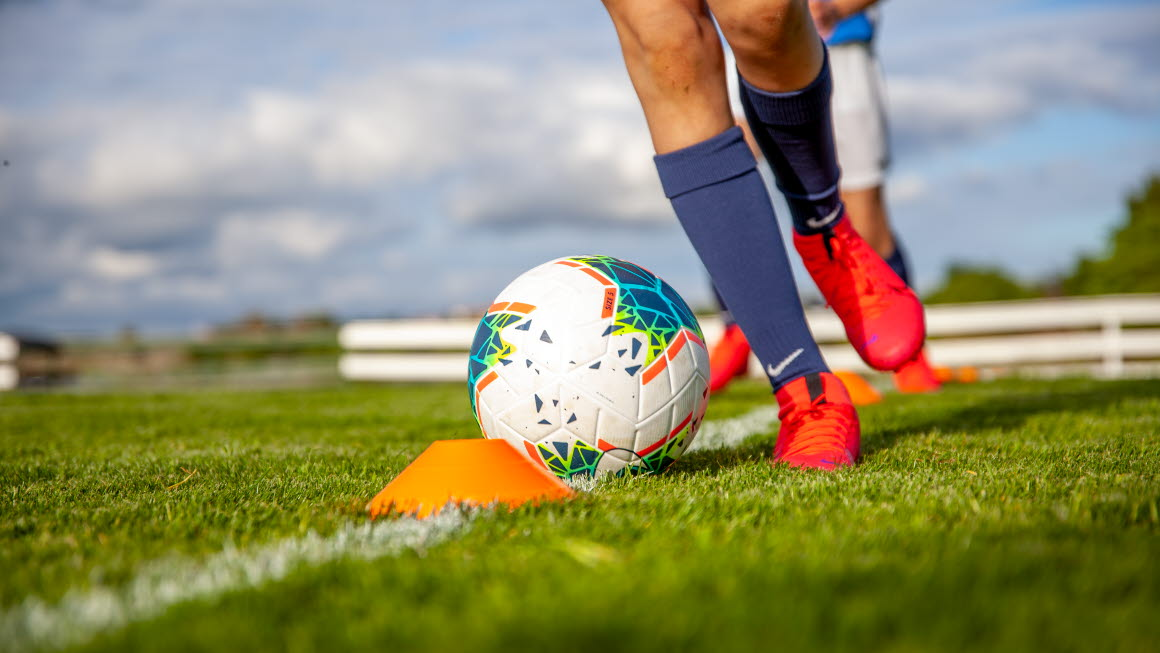 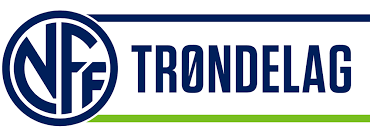 ÅRSHJUL 2022
Fotball for alle
Glede, drømmer og fellesskap
Oppdatert: 24.11.21
ÅRSHJUL 2022
NFF Trøndelags årshjul  synliggjør de aller viktigste aktivitetene samt nøkkeldatoer/frister for 2022-sesongen. 



Årshjulet angir ikke alle detaljer i aktivitetene. Disse finner du på kretsens hjemmeside under de ulike aktivitetskategoriene. 



Du finner et oppdatert årshjul på vår hjemmeside:  www.fotball.no/trondelag
ÅRSHJUL 2022
Følgende aktiviteter er pr.22.11.21. ikke endelig fastsatt i årshjul for 2022
Administrativt

Utvalgsmøter kretsstyret
Møtevirksomhet fagprosesser
Konkurranse

KM-finaler senior menn/kvinner
Klubbturnering (Futsal)
Seriespilldatoer Futsal senior/ungdom
Spillerutvikling

NTF kamper G14
Toppgruppe jenter
Kamper Team BDO J13-15
Team BDO og Klubb BDO Høst 2022
Dommerutvikling

Vårsamlinger dommer (sone)
Høsttest dommer
Veiledersamling dommer høst 2022
AD-kurs høst 2022
Jentedommersamling høst 2022
Møte 1-årsdommere høst 2022
KRETSSTYRETS MØTEPLAN 
2022
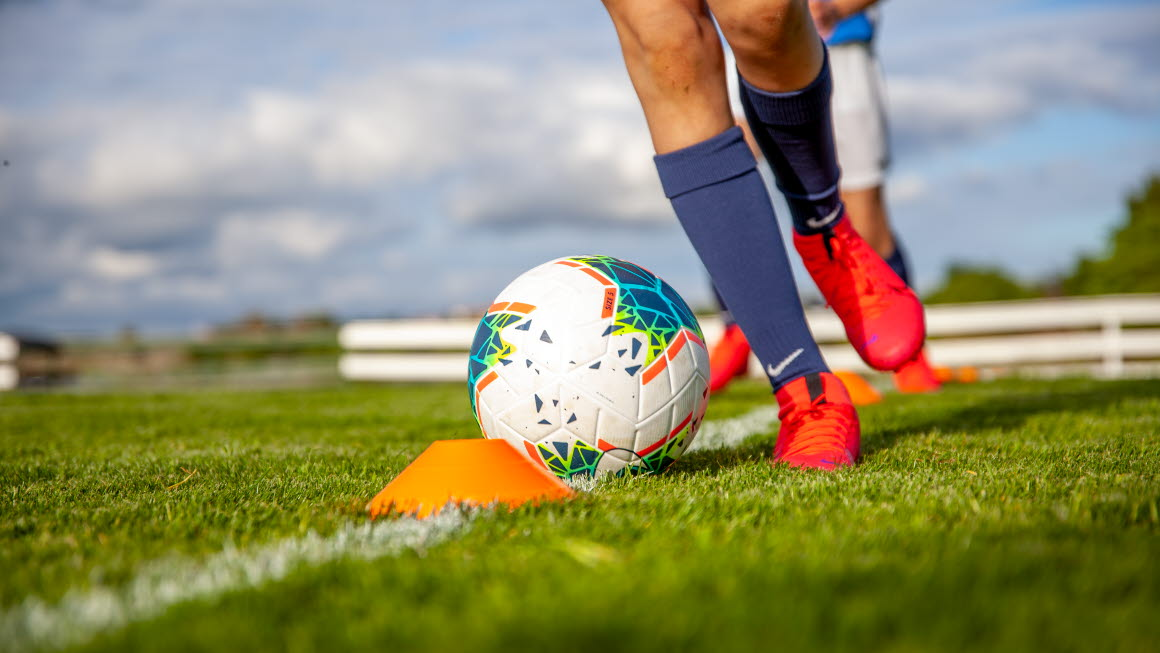 TAKK FOR OPPMØTE KJØR FORSIKTIG HJEM
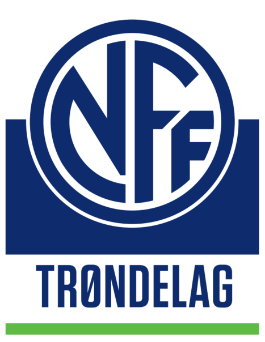